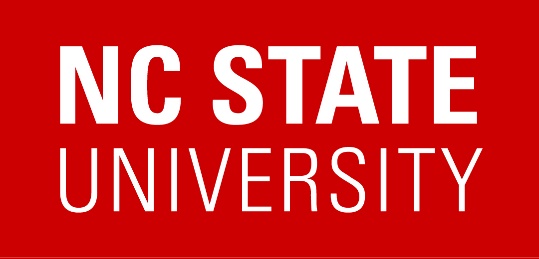 Baseline genetics and fenofibrateresponse in the ACCORD clinicaltrial
Daniel Rotroff PhD, MSPH
Postdoctoral Research Fellow, Bioinformatics Research Center, North Carolina State University
September 18, 2015
Background on Dyslipidemia
2
~31.7% of adults in the U.S. have high LDL, and less than ½ are receiving cholesterol treatment. 

Individuals with high cholesterol are at ~2x risk for heart disease.

People with type 2 diabetes are 2-3x more likely to develop cardiovascular disease, placing individuals with high cholesterol and type 2 diabetes at especially high risk.
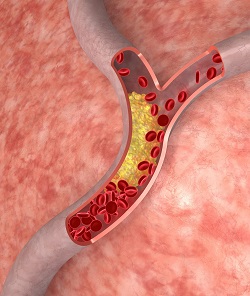 Rationale for the Action to Control Cardiovascular Risk in Diabetes (ACCORD) Clinical Trial
3
“The purpose of this study is to prevent major cardiovascular events (heart attack, stroke, or cardiovascular death) in adults with type 2 diabetes mellitus using intensive glycemic control, intensive blood pressure control, and multiple lipid management.”
-https://clinicaltrials.gov/ct2/show/study/NCT00000620
All individuals enrolled have type 2 diabetes. 

Conclusion was that these treatments do not reduce cardiovascular events over standard treatments--one trial arm actually increased mortality.

However, variability in response was observed.
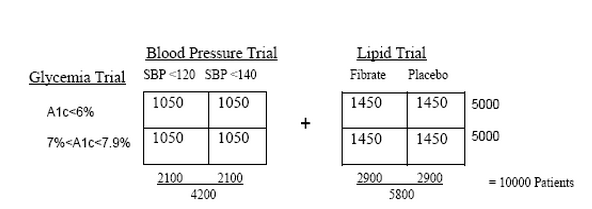 Our goals with the ACCORD data
4
Start with baseline genetic mapping of lipid phenotypes

Characterize background etiology of dyslipidemia in individuals with type II diabetes

Refine rare-variant methods

Interrogate drug response associations for major trial drugs
Fenofibrate
Rosiglitazone
Metformin
Sulfonylurea
Statin
Insulin

Collaborators: Alessandro Doria’s group at Joslin Diabetes Center and Harvard Medical School are investigating genetic associations with adverse cardiovascular outcomes
Genotyping Array and Study Design
5
Genotyped using the Affymetrix Axiom Biobank Genotyping Array-exome chip. 

This platform became available on November 1, 2012 and this project was one of the first to use the array. 

The array contains several marker sets:






The GWA markers were selected to maximize genome-wide coverage of imputed variants in European, Asian, African and Latino populations
~250k genome-wide association (GWA) markers, 
~250k exome markers focusing on rare variants, 
~70k novel loss-of-function markers, 
~20k eQTLs and 
~2k pharmacogenomic markers.
Genotyping Array and Study Design
6
New platform-significant efforts to create a sound QC pipeline

Duplicate samples and HapMap samples were included on each plate

Considerations were made for:
Hardy-Weinberg equilibrium
Genomic inflation
Sample/probe concordance
Plate effects
Predicted vs Recorded Gender 
Autosomal heterozygosity
Cryptic relatedness
Population stratification
Others…

583,613 variants after QC (from 628,679 total). 
89,212 of these were monomorphic

Imputed using 1000 genomes reference panel
26,862,499 imputed variants after QC (71.7% of total imputed variants)
Genotyping Array and Study Design
7
Population stratification across the ACCORD Trial (n=7929)
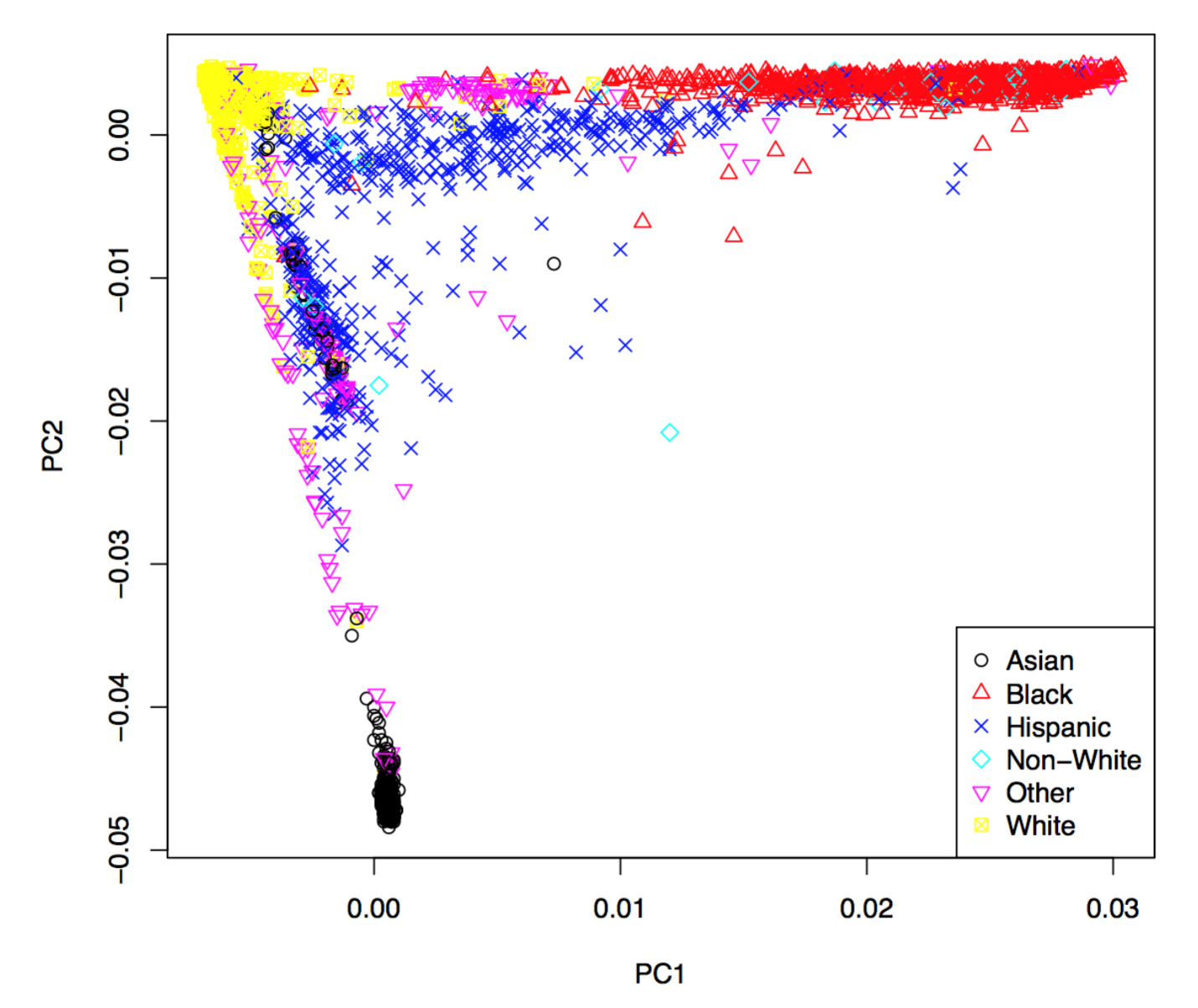 Genetic Associations with Baseline Lipids
8
Common Variant Analysis (MAF ≥ 3%) and n=7929

292,816 genotyped and 7,812,348 imputed variants had MAF ≥ 3%

Phenotypes: HDL, LDL, Total Cholesterol, Triglycerides

Study parameters and covariates were incorporated into the model via expert opinion and backwards selection
Genetic Associations with Baseline Lipids
9
LDL
Total Cholesterol
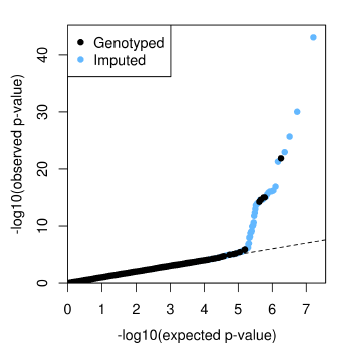 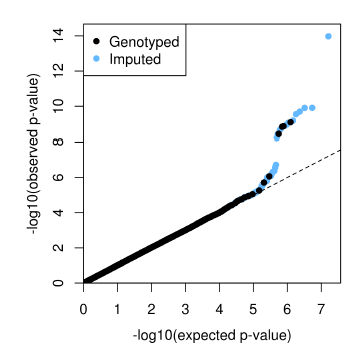 HDL
Triglycerides
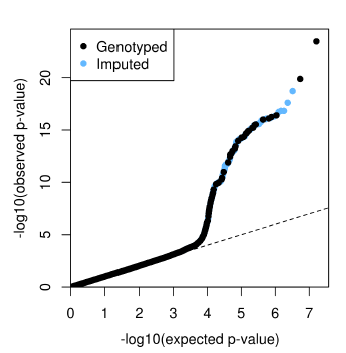 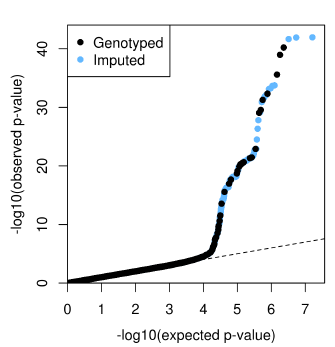 Genetic Associations with Baseline Lipids
10
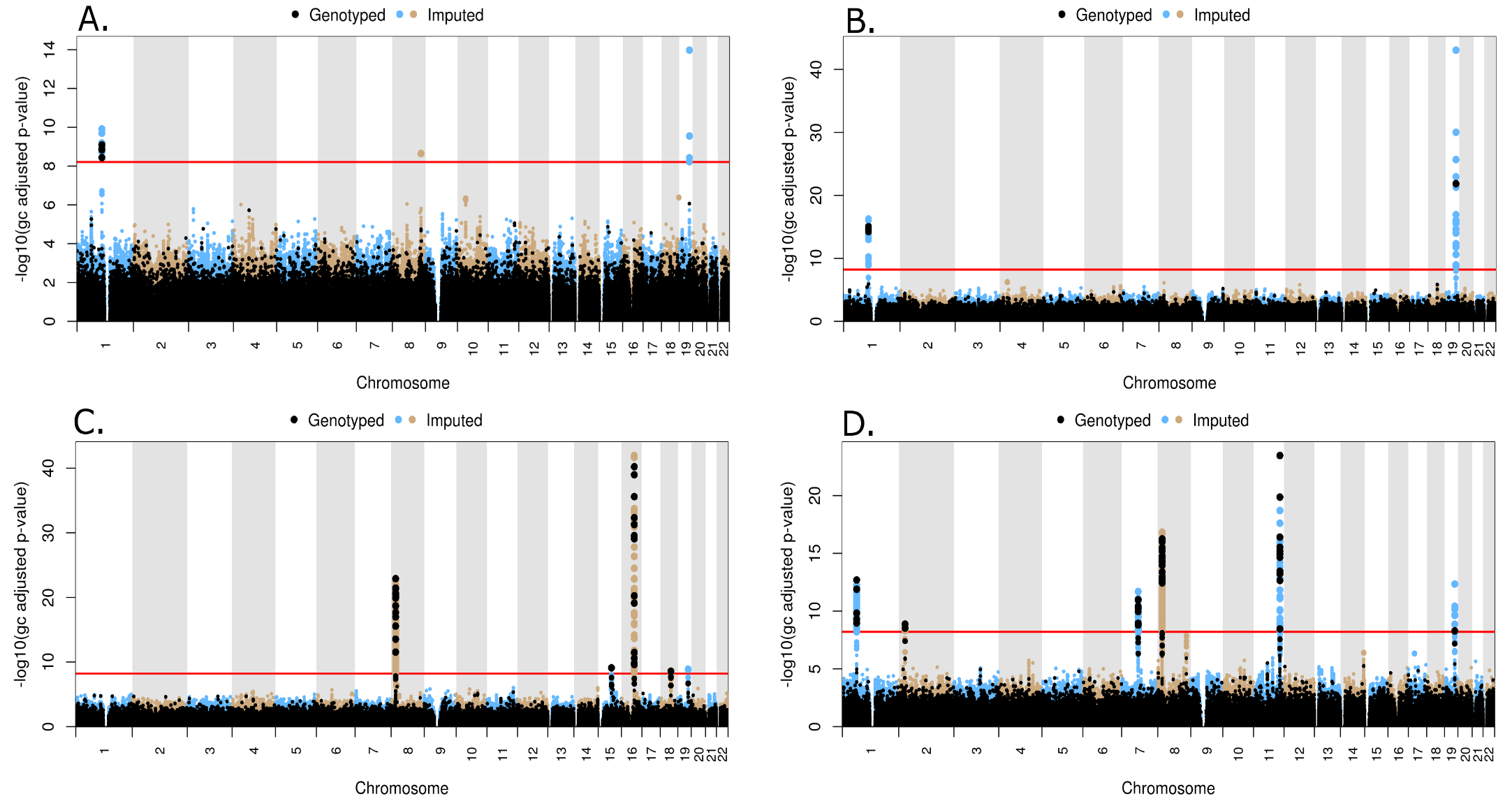 Total Cholesterol
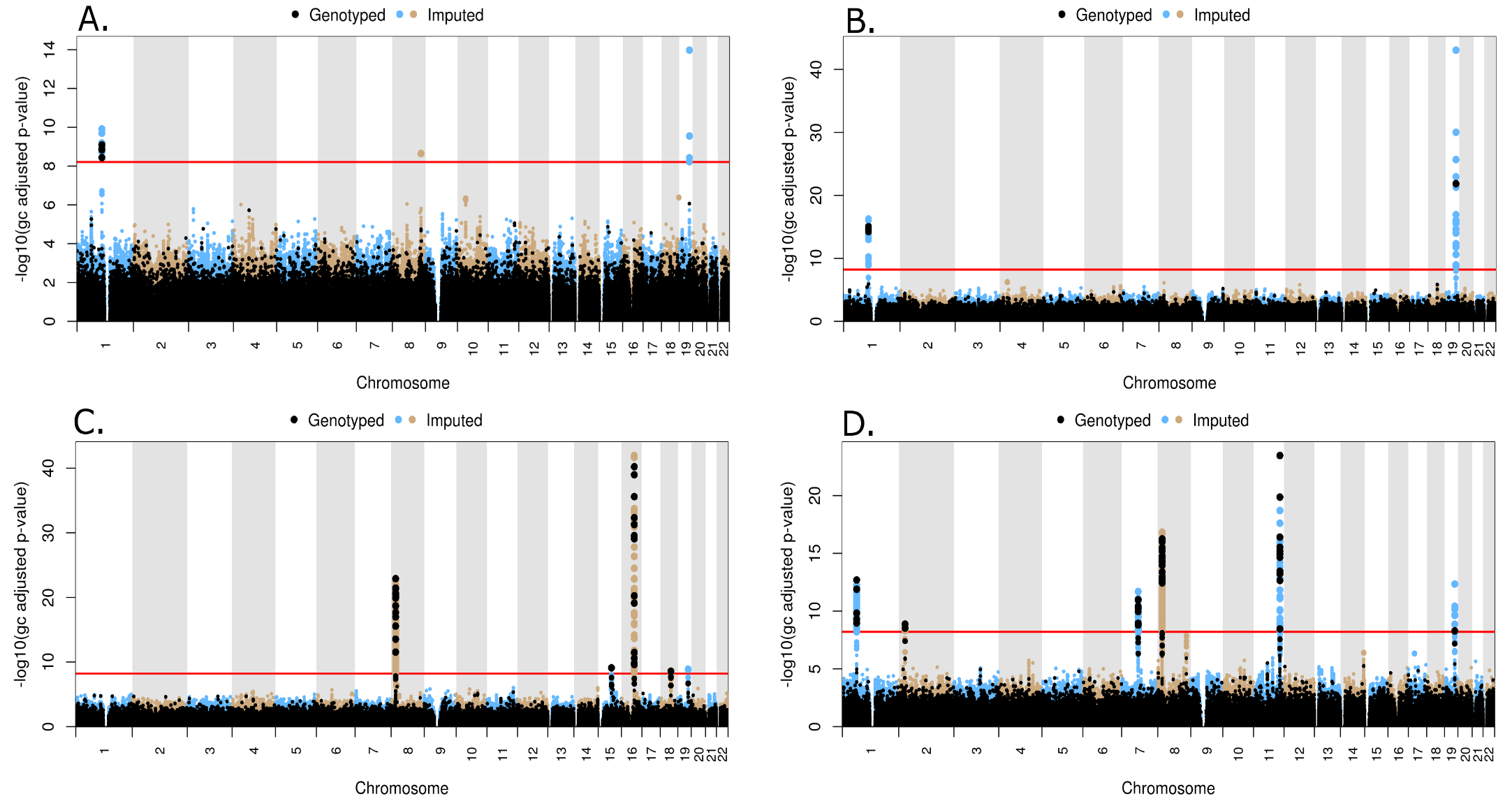 LDL
Genetic Associations with Baseline Lipids
11
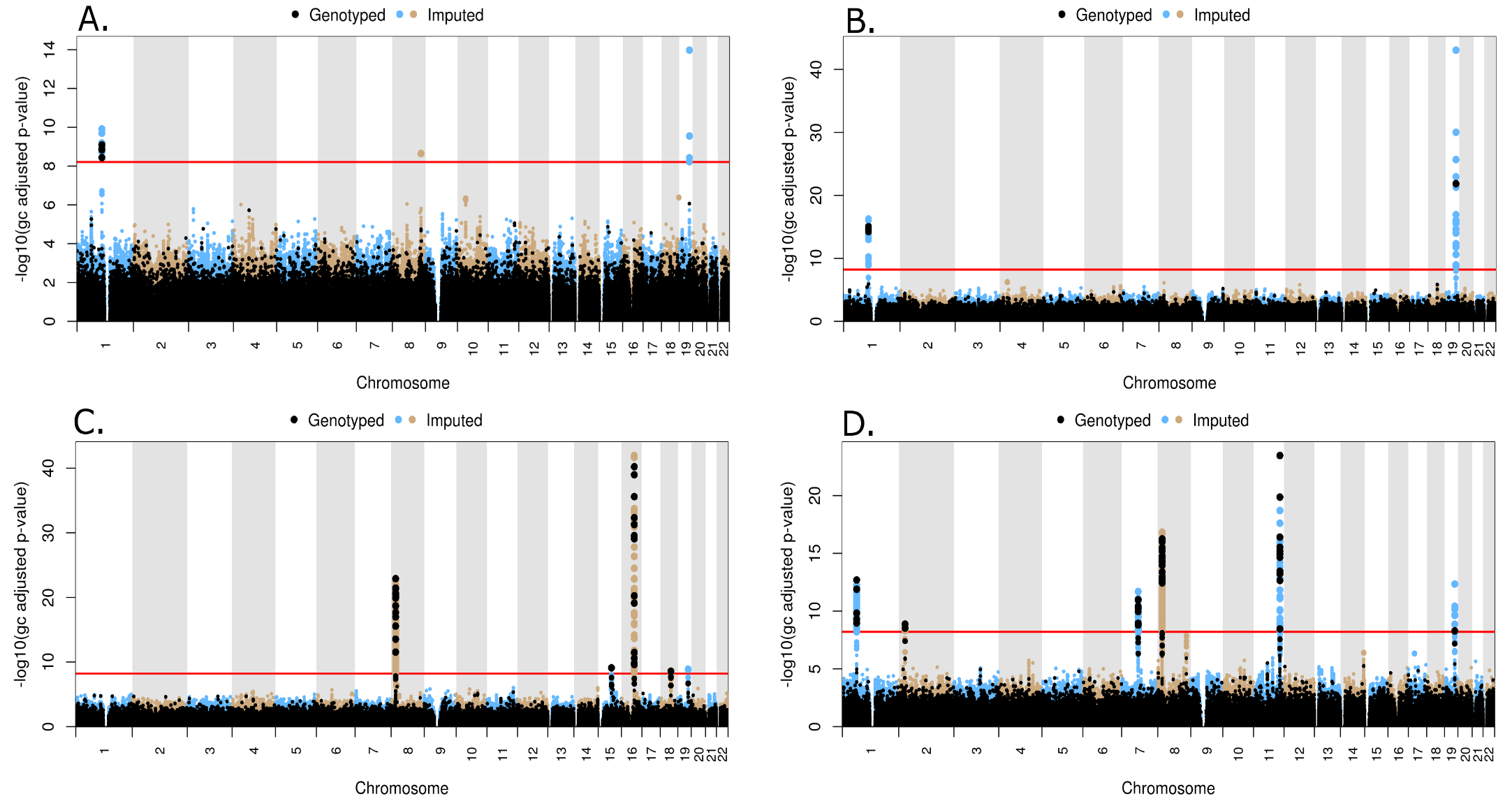 HDL
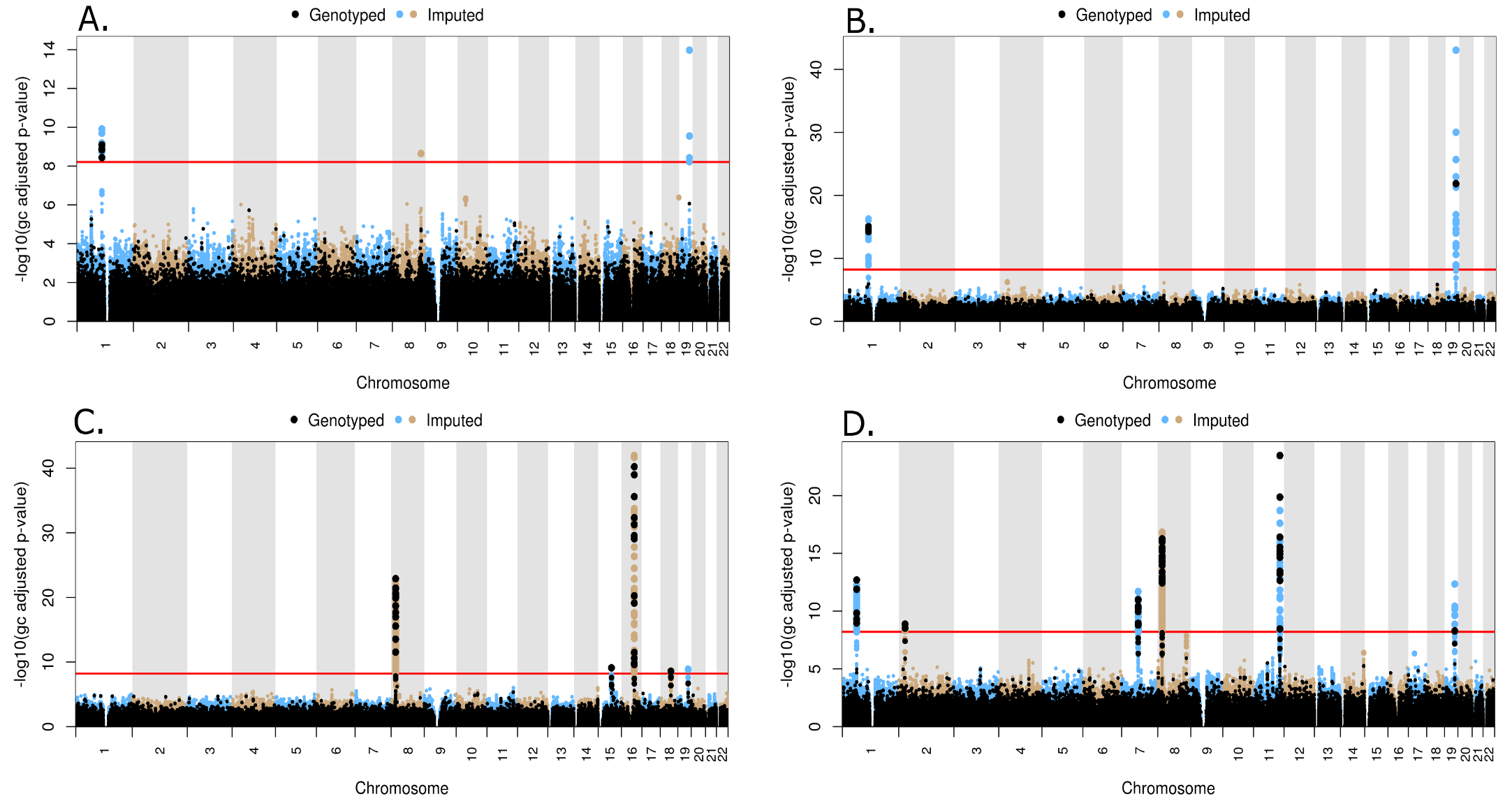 Triglycerides
Common Genetic Associations with Baseline Lipids
12
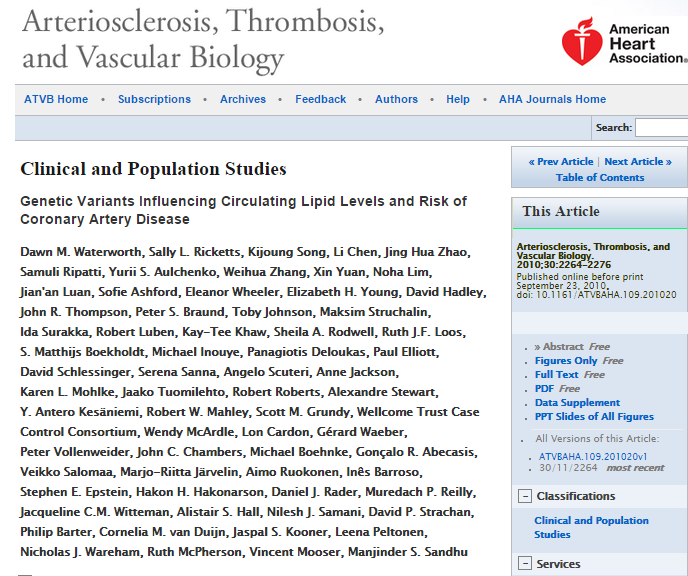 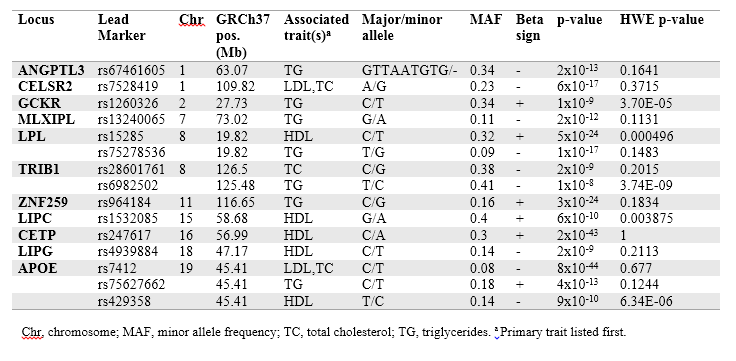 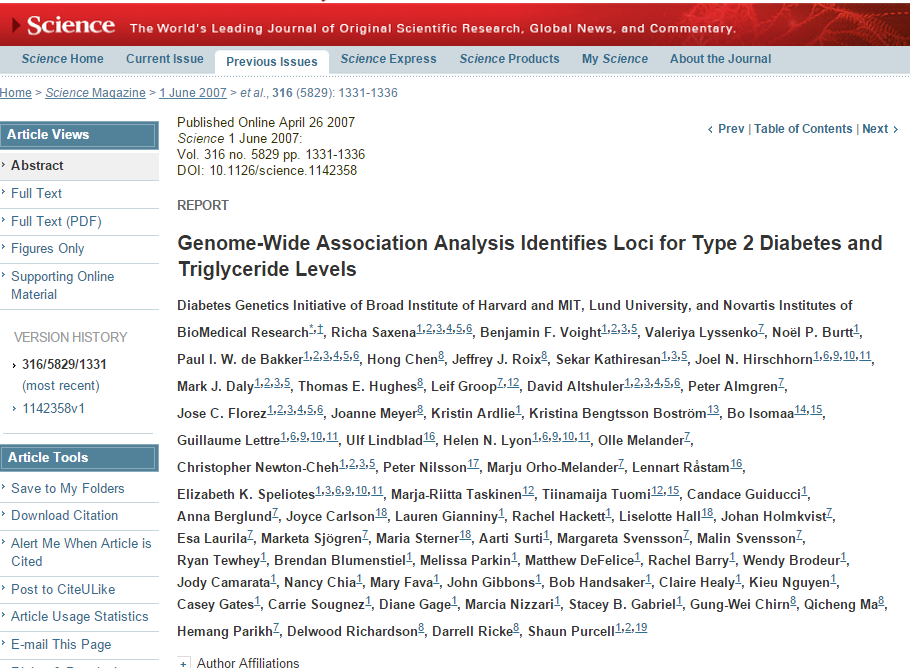 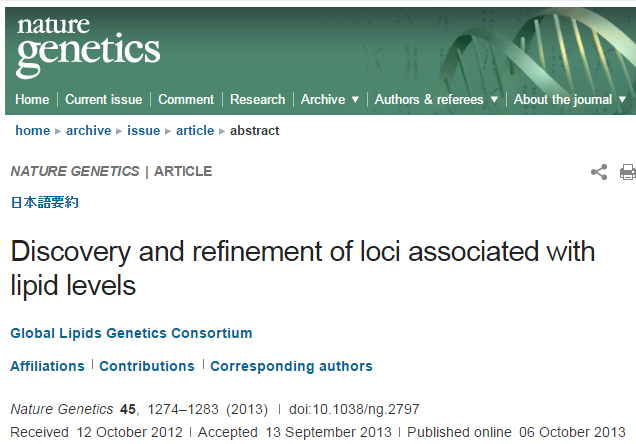 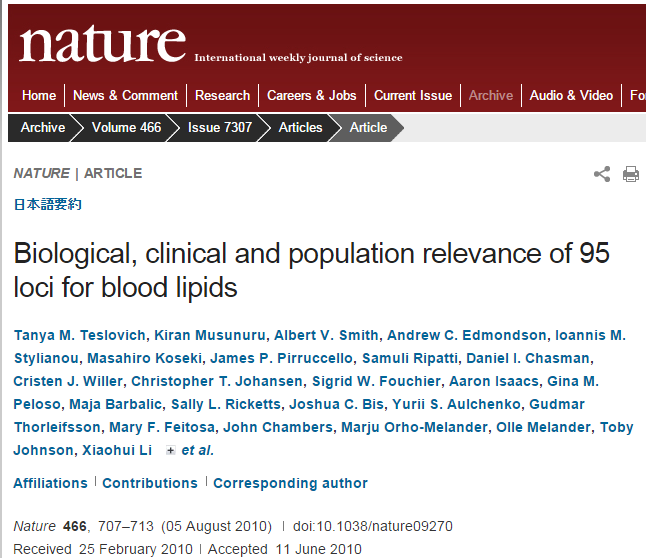 Genetic Associations with Baseline Lipids
13
*Hongying Dai, J., and Yuehua Cui. "A modified generalized Fisher method for combining probabilities from dependent tests." Frontiers in genetics 5 (2014).
Rare Genetic Associations with Baseline Lipids
14
Total Cholesterol
LDL
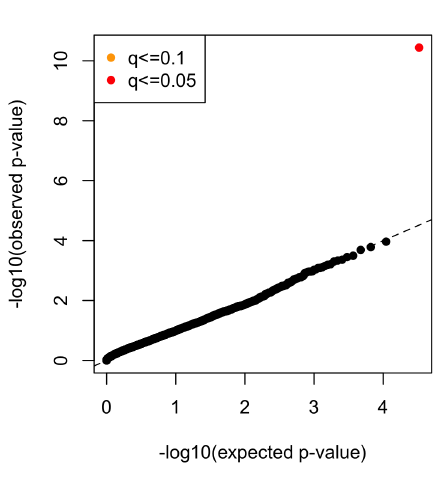 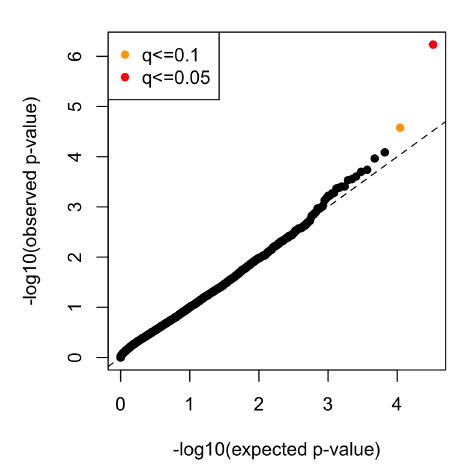 HDL
Triglycerides
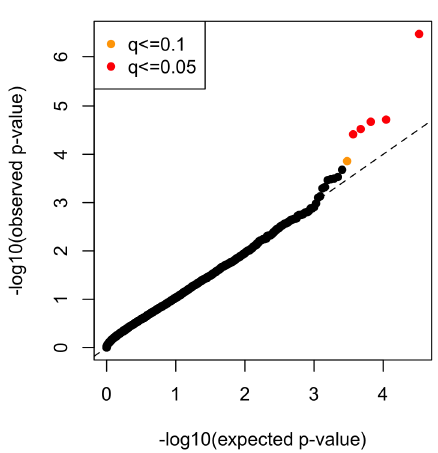 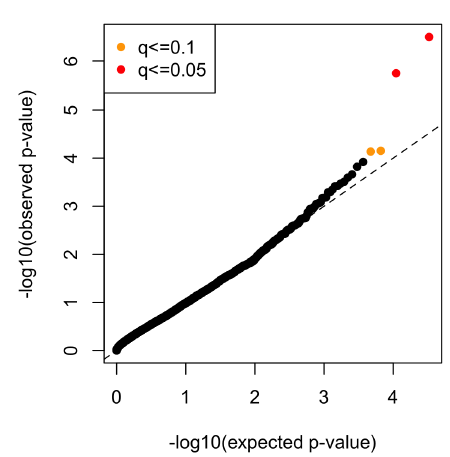 Rare Genetic Associations with Baseline Lipids
15
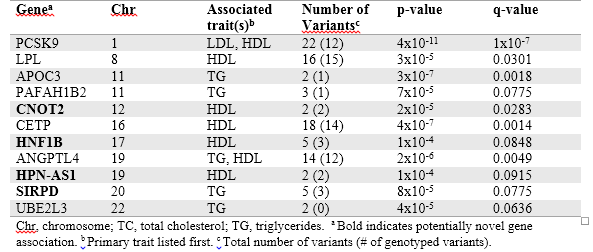 Baseline Common and Rare Variant Conclusions
16
Most statistically significant SNPs are in genes previously identified in large meta-analyses

Indicates that the QC and analysis pipeline for this exome chip are working as expected

Suggests that the underlying genetic factors contributing to dyslipidemia are similar in patients with type 2 diabetes
Next Steps
Patients in ACCORD were prescribed many different diabetes, blood pressure, and cholesterol lowering drugs

We can modify the analysis pipeline used for the baseline analysis to interrogate variants associated with drug response

Fenofibrate was the first drug chosen 
      due to the ACCORD lipid arm trial design
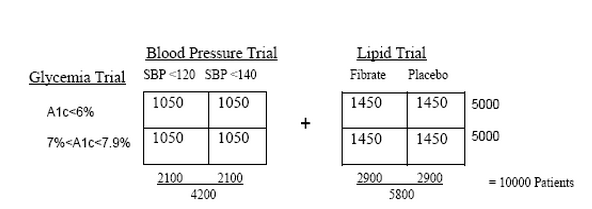 Background on Fibrates
17
Used to treat high cholesterol (↑HDL, ↓LDL), usually in combination with statins.

Use of fibrates alone has been shown to reduce the number of non-fatal myocardial infarctions, but not all-cause mortality. 

Have also been shown to reduce insulin resistance for individuals with type 2 diabetes. 

Activates PPARα, which regulates lipid metabolism in the liver.
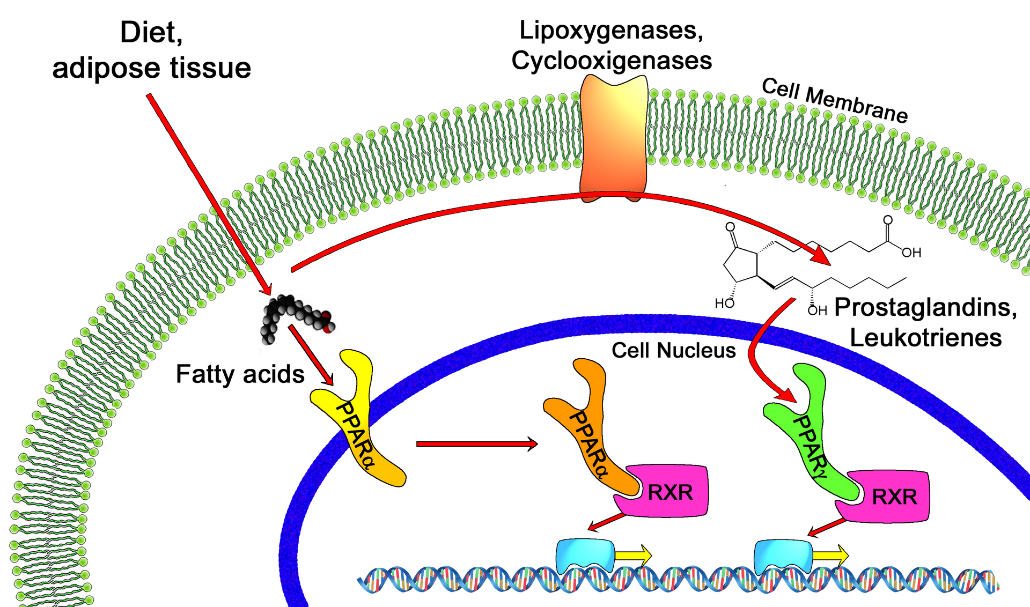 Study Design
18
All individuals were on statin and started fibrate at the beginning of the trial 

Must maintain fibrate compliance for 90 (+/- 10) consecutive days

Phenotypes: HDL, LDL, Triglycerides, Cholesterol

Concomitant medications were a major challenge, with over 71 different drugs accounted for in the trial (with a varying degree of detailed records)
Created the following scoring metric:
Not on medication during the time-frame
0
On medication prior to pre-treatment time point, dropped medication prior to post-treatment time point
1
Started medication at or after pre-treatment time point, but dropped prior to post-treatment time point
2
Started medication at or after pre-treatment time point and complied through post-treatment time point
3
On medication prior to pre-treatment time point and complied to post-treatment time point
4
Variation in Fibrate Response
19
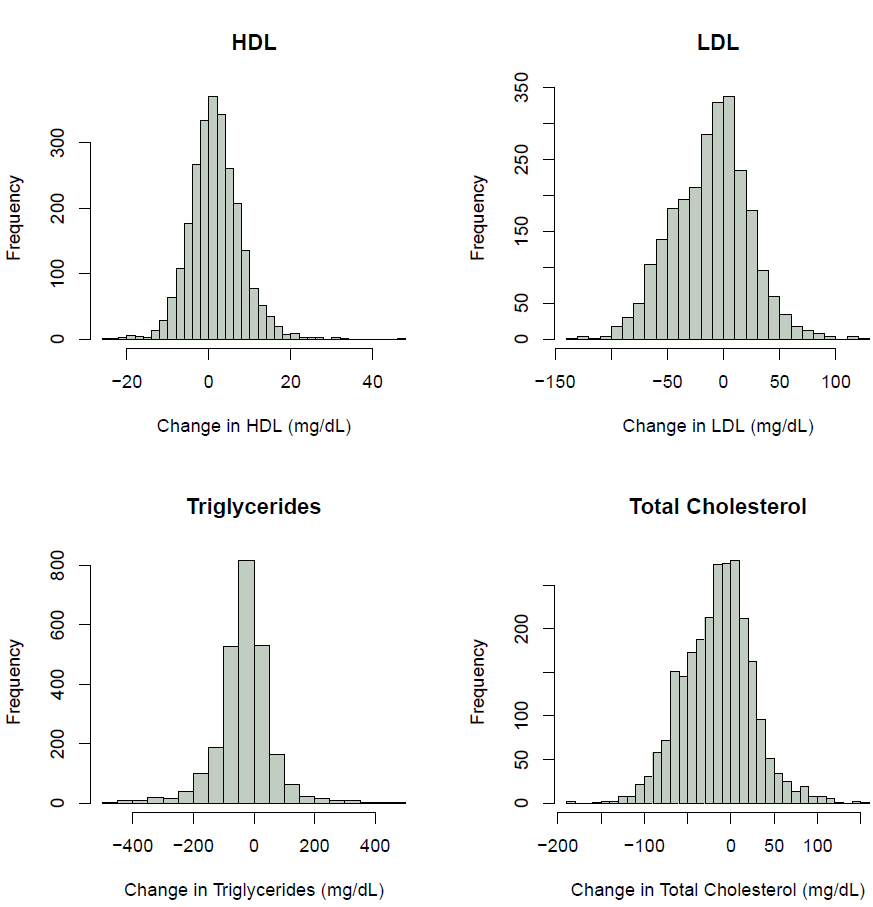 Fibrate Common Variant Analysis
20
LDLAll Races Combined (n=1261)
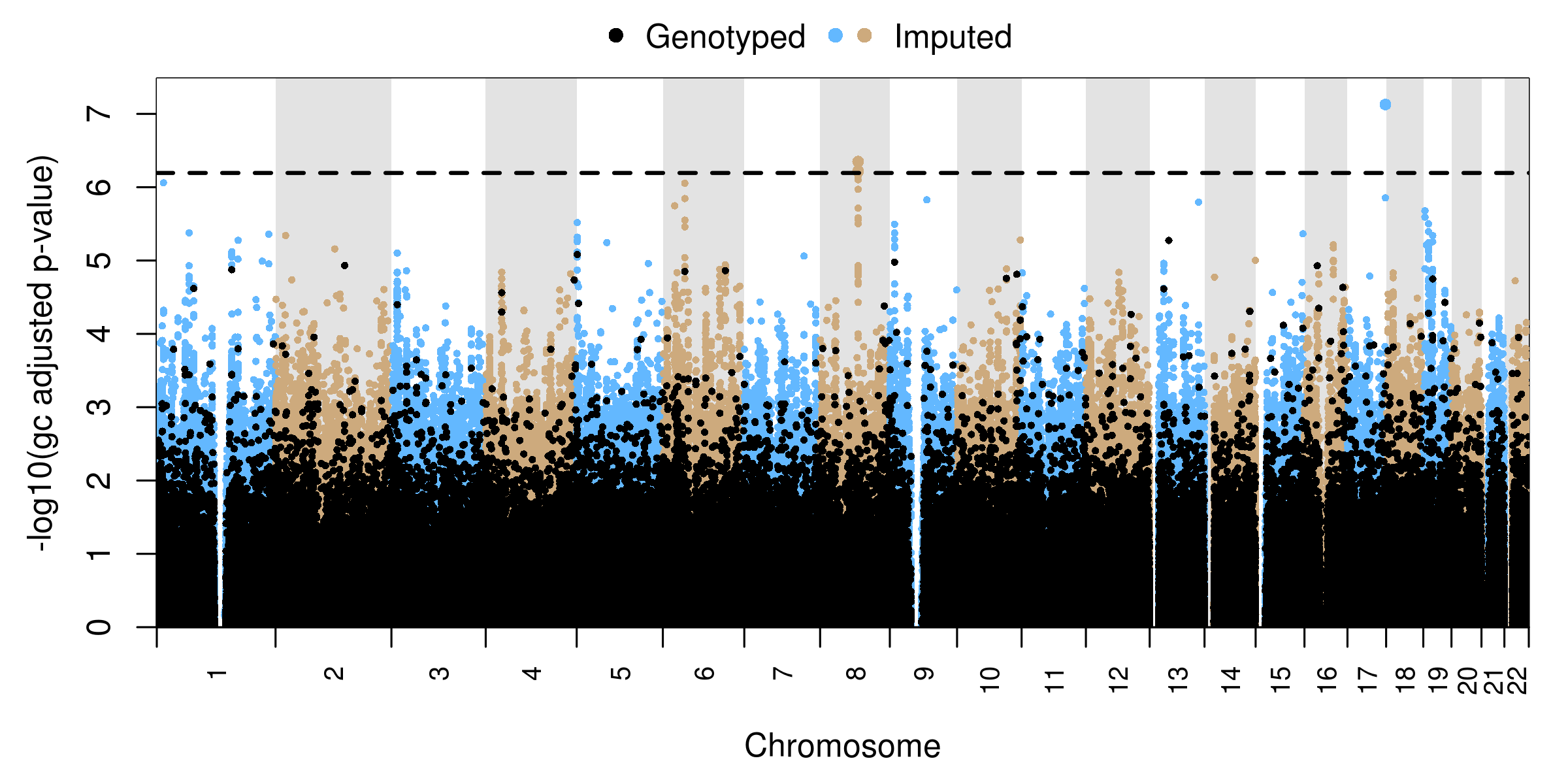 MRPL2
LDLR
GMIP, ATP13A1, SNF101,ZNF101
PRRX1
SLC25A10
SYN2
OSTF1,NMRK1
PTPRD
LOC102724939
FCRL5
FGF14
LHFP
Fibrate Common Variant Analysis
21
LDLOnly Black Subjects (n=137)
BICC1, LOC102724768, FAM13C
IPO11, IPO11-LRRC70
LOC102724716, DLGAP1
NLGN1, PEX5L
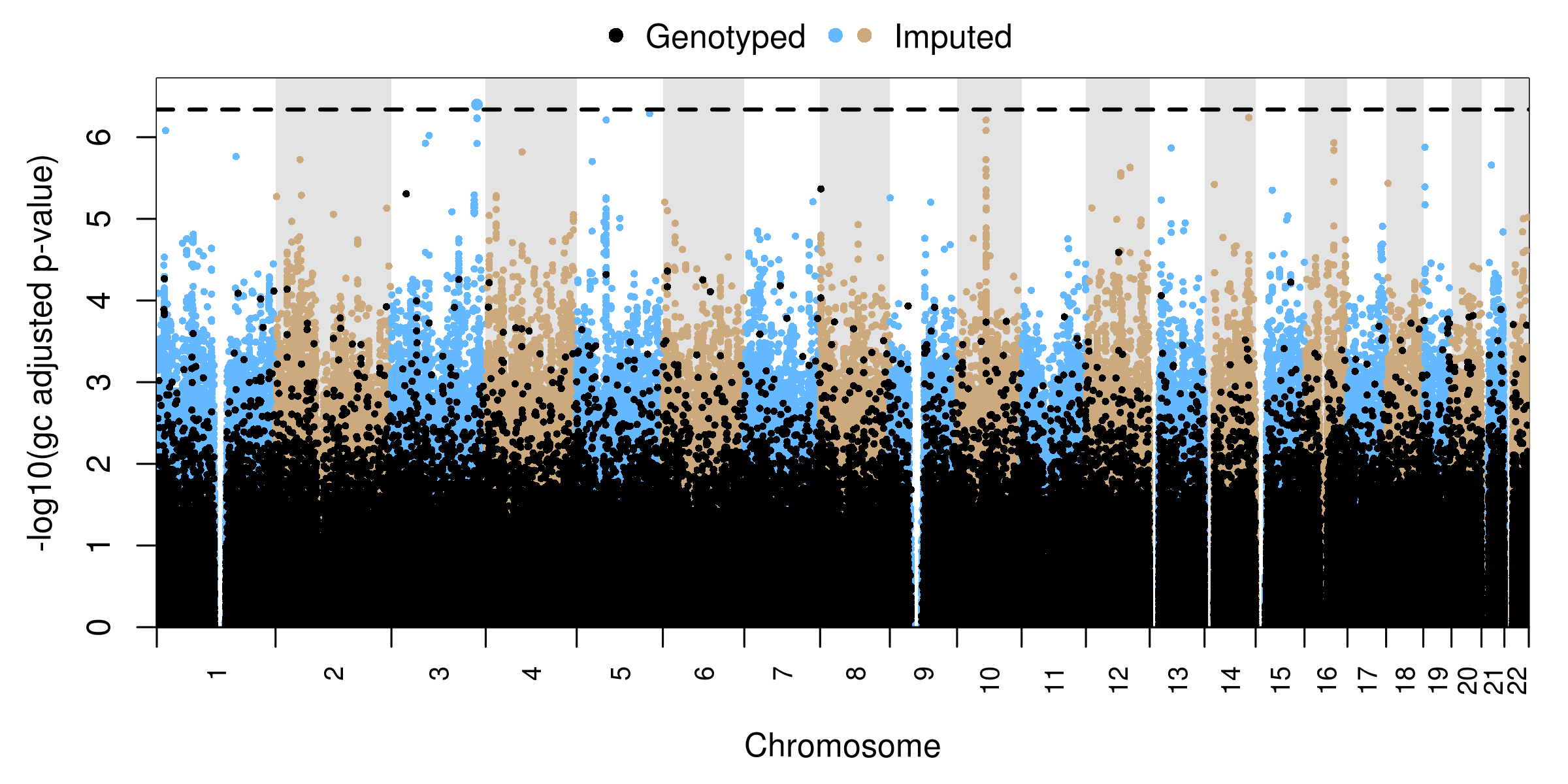 NFIC
NRXN1
IGSF21
SMAD3
RIN3
GPR75-ASB3, ERLEC1
SORCS2
MYT1L
CLN8
TTC5
ROBO1
ARHGEF5
FRMD3
GRIA1
FOXP1
OFCC1
Fibrate Common Variant Analysis
22
LDLOnly White Subjects (n=779)
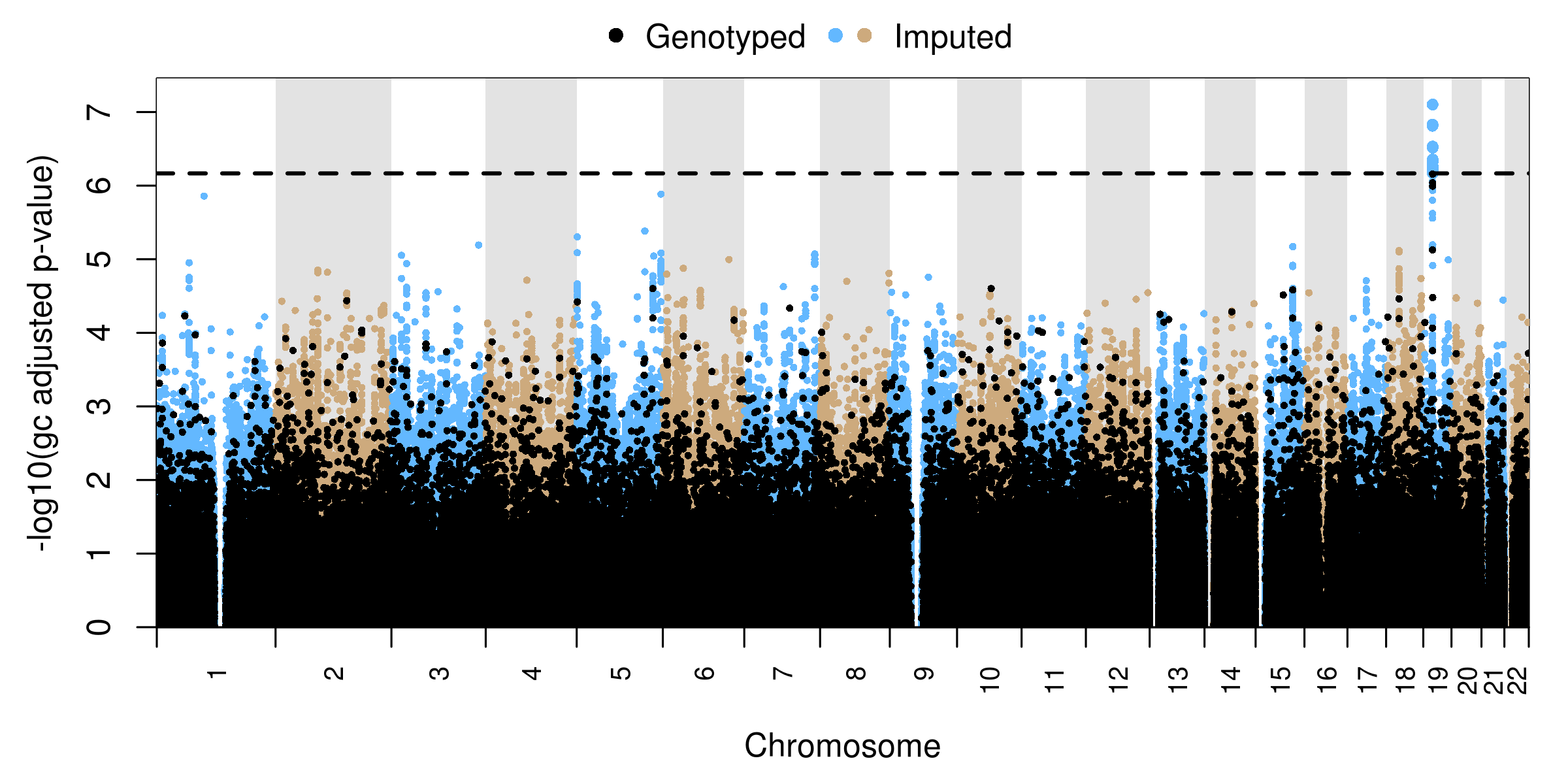 MAU2, GATAD2A, PBX4, GMIP, ATP13A1
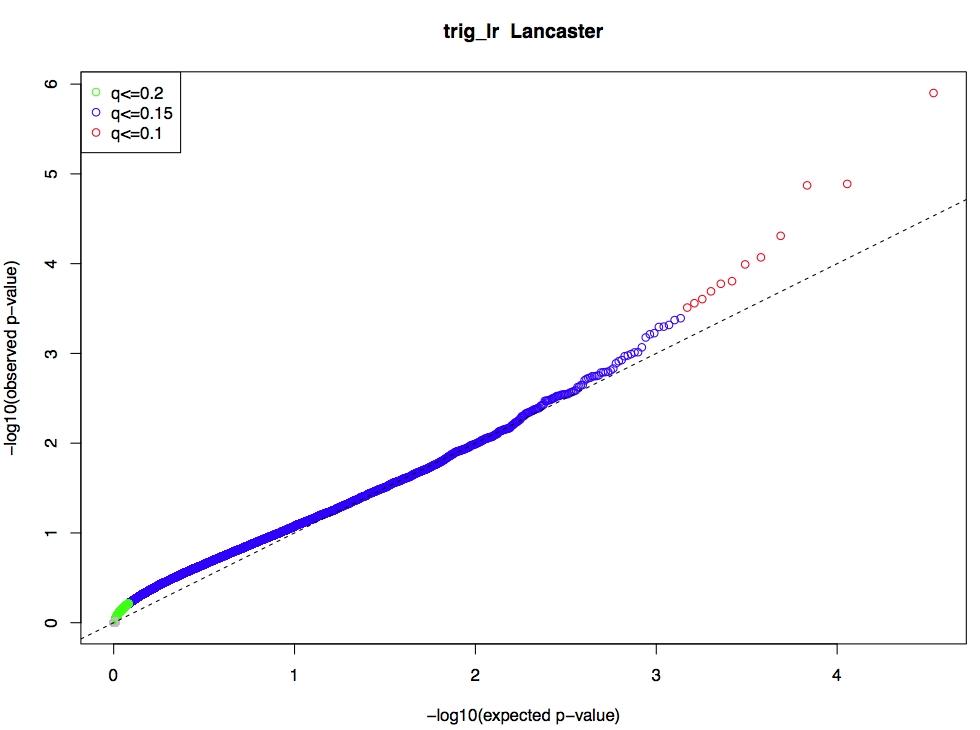 Rare Variant Analysis
23
23
TMEM210
DCUN1D4
DUSP3
RAB27B
HES2
LOC101928772
EVA1C
TriglyceridesAll Races Combined (n=1261)
NHLRC1
LOC101927763
IDE
MICU1
CREG2
CDH6
Functional Validation
24
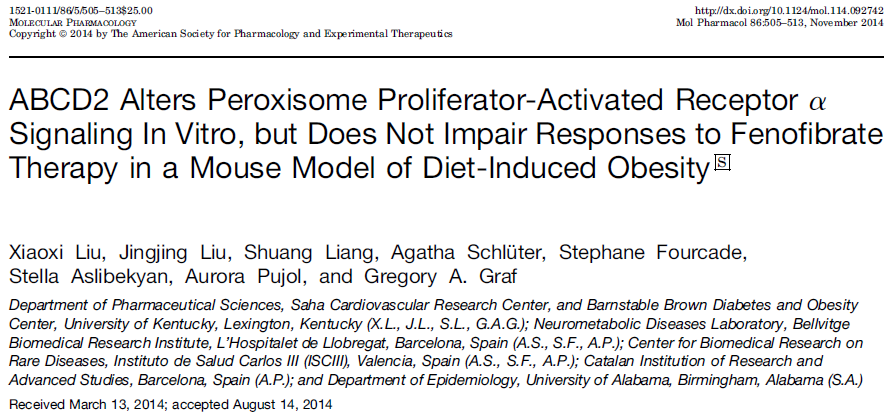 Tested for significant changes in gene expression in mice treated with fenofibrate for 14 days vs vehicle.

Tested overlapping common variants (p < 1x10-6) and rare variants (q< .05).
Functional Validation
25
SMAD3
26
Receptor-regulated SMAD that is an intracellular signal transducer and transcriptional modulator activated by TGF-beta (transforming growth factor) and activin type 1 receptor kinases. Binds the TRE element in the promoter region of many genes that are regulated by TGF-beta and, on formation of the SMAD3/SMAD4 complex, activates transcription.
http://www.uniprot.org/uniprot/P84022
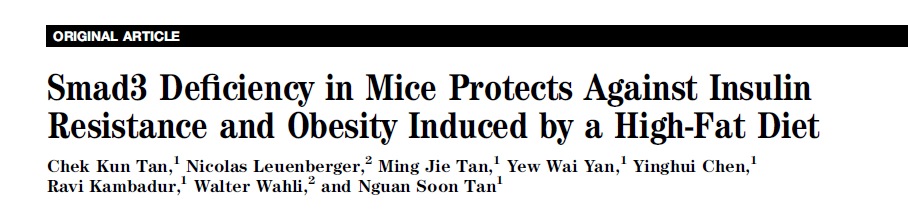 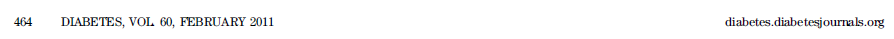 Smad3-KO mice had lower plasma free fatty acid and glycerol, reduced adiposity. 

Was shown to alter regulation PPARγ and PPARβ.
SMAD3
27
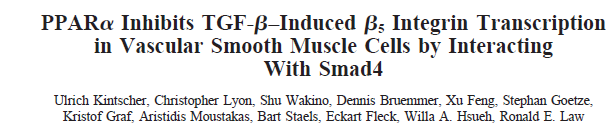 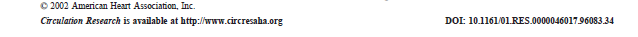 PPARα inhibits TGF-β

TGF-β has been shown to regulate Smad 2, 3, and 4 transcription factors 

These pathways are clearly convoluted and have not yet been fully elucidated. 

There does appear to be the potential for an indirect interaction between fenofibrate and SMAD3.

Downstream activity from PPARα may be altered due to rare variants in the SMAD3 gene, but much more work is needed to draw conclusions.
Next Steps
28
Additional validation in mice fed high-fat diets

Collaborating with other lipid consortiums to investigate meta-analysis of RV 

Additional functional follow-up will probably be necessary (e.g. knockouts, forced expression)

We are also exploring many other drugs related to diabetes and dyslipidemia.
Acknowledgments
29
UNC-Chapel Hill
Michael Wagner
John Buse
Tammy Havener
Santica Marcovina
North Carolina State University
Alison Motsinger-Reif
Skylar Marvel
Chris Smith
Hillary Graham
University of Virginia
Josyf Mychaleckyi
Moffitt Cancer Center
Howard McLeod
University of Kentucky-Lexington
Greg Graf
Sonja Pijut
Xiaoxi Liu
Jingjing Liu
Shuang Liang
Harvard School of Public Health
Peter Kraft
Bellvitge Biomedical Research Institute, Barcelona, Spain
Agatha Schlüter
Stephane Fourcade
Aurora Pujol
University of Alabama-Birmingham
Stella Aslibekyan
Joslin Diabetes Center and Harvard Medical School
Alessandro Doria
Hetal Shah
He Gao
Jan Skupien
Mario-Luca Morieri
Christine Mendonca
The ACCORD/ACCORDION Investigators
Funding: This research was supported by an NHLBI grant to the University of North Carolina at Chapel Hill (5R01HL110380-04).
30
Questions
?
daniel.rotroff@ncsu.edu
31
Genetic Associations with Baseline Lipids
32
The following covariates were forced into the linear model:
Trial arm
Age
Biguanide
Cardiovascular disease
Fibrate use
Gender
Insulin
PC-1-3
Statin
Years diabetes
Others…
The following covariates were selected into the linear model:
Systolic blood pressure
HbA1c
GFR
Smoking
Others…
Genetic Associations with Baseline Lipids
33
Covariate correlation matrix. Screat, dbp and waist_cm were removed from the lists of covariates due to correlations with gfr, sbp and bmi, respectively.
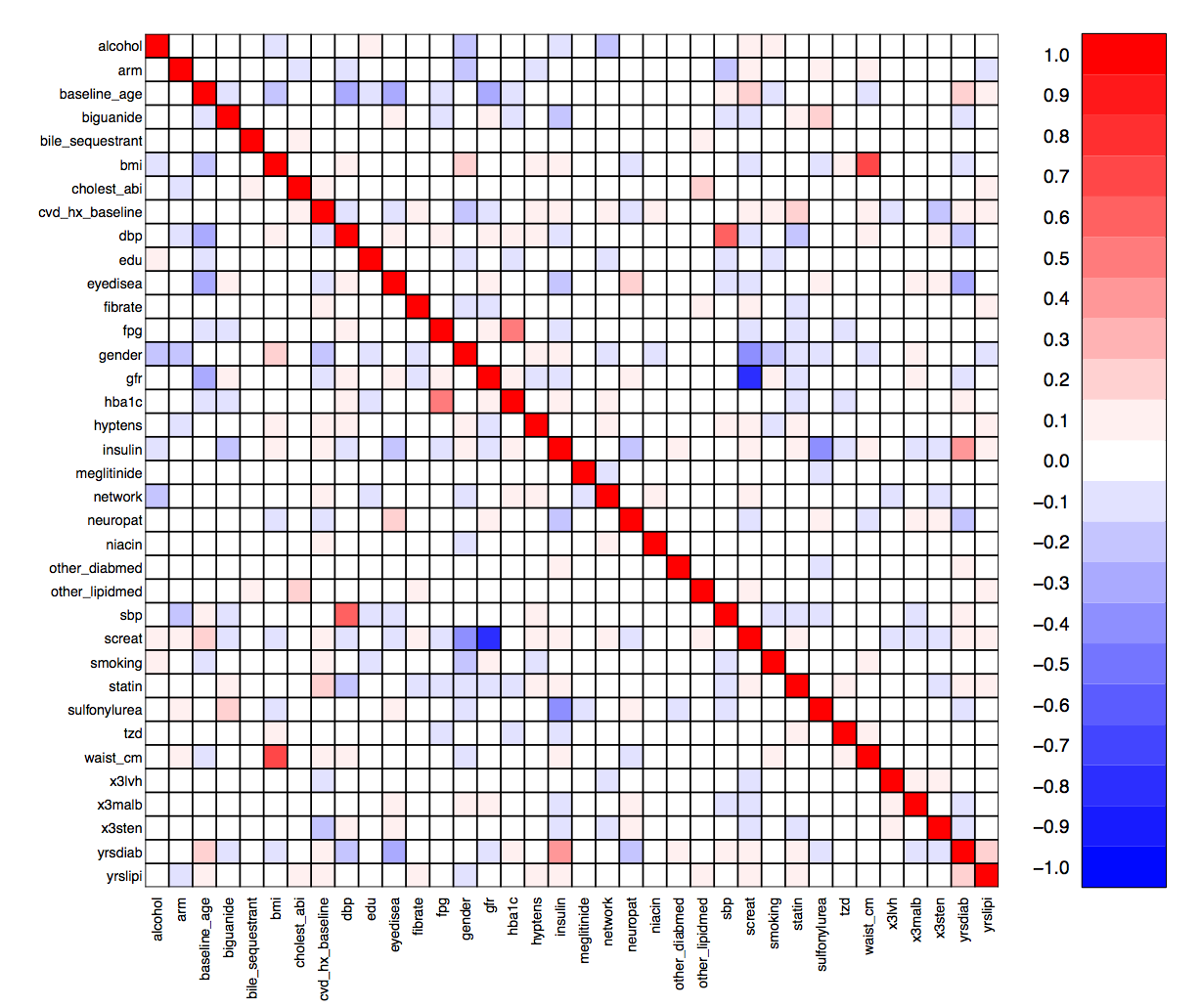 Genetic Associations with Baseline Lipids
34
Residuals from linear regressions of the phenotypes against the pruned covariates.
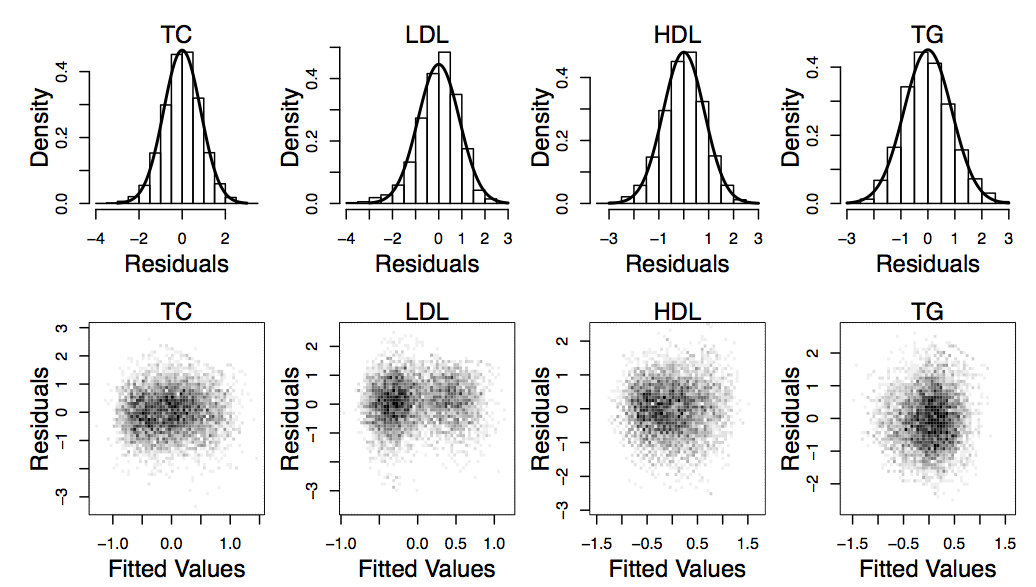 Fibrate-HDL
N=1261
35
Fibrate
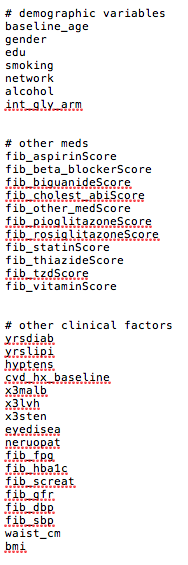 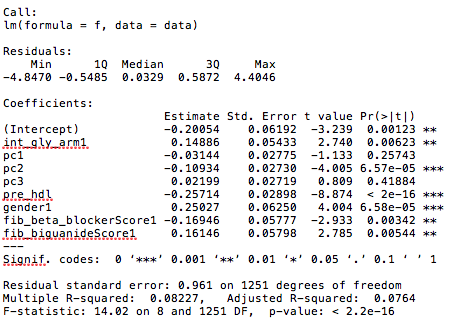 Placebo
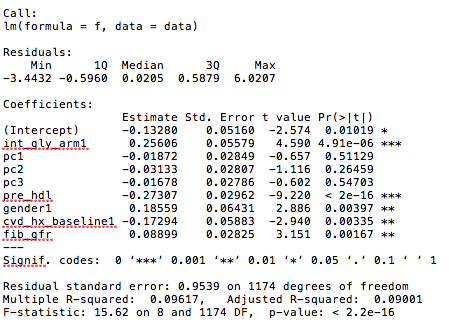 N=1183
Fibrate-HDL
36
Fibrate
Placebo
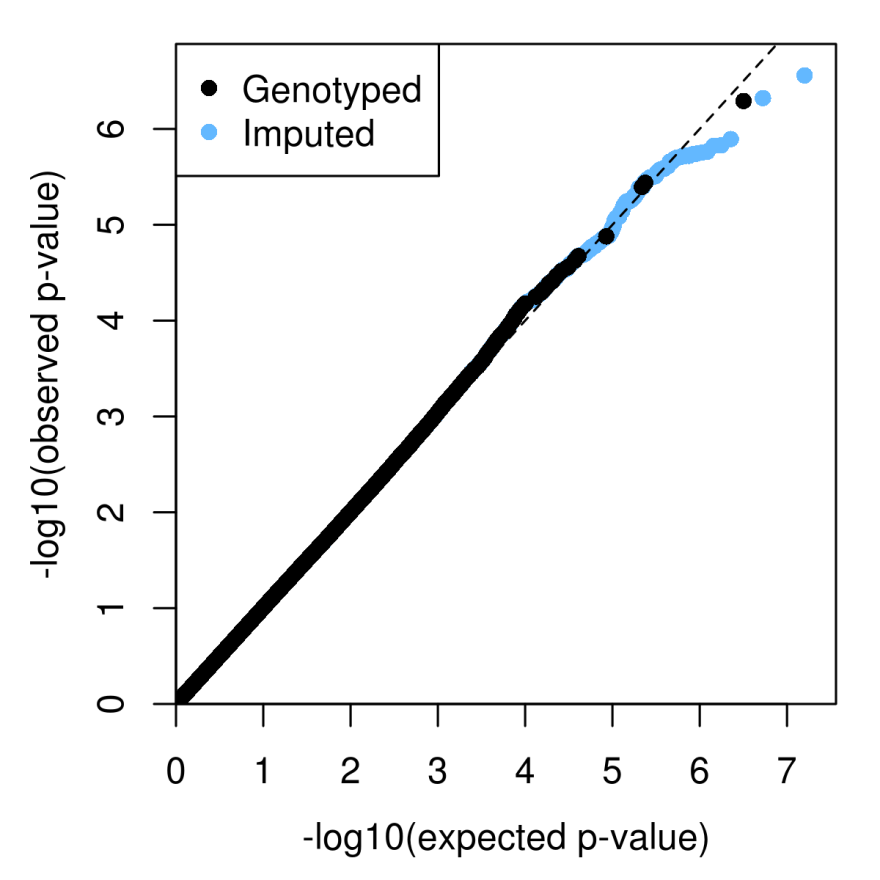 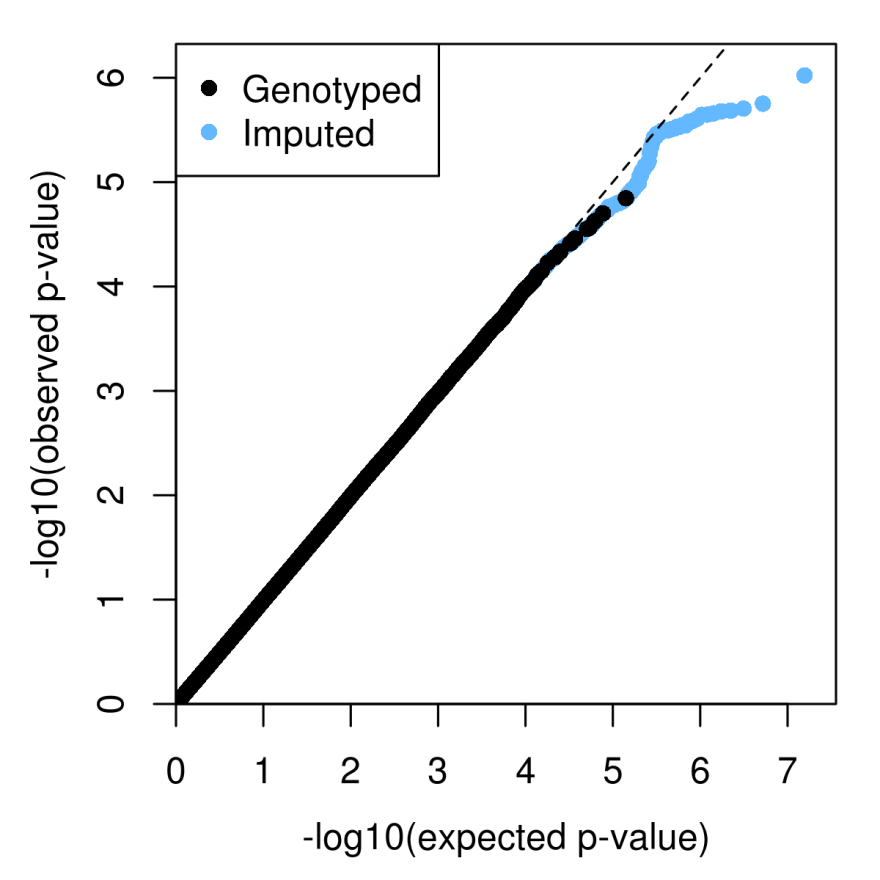 N=1183
N=1261
Fibrate-HDL
N=1261
37
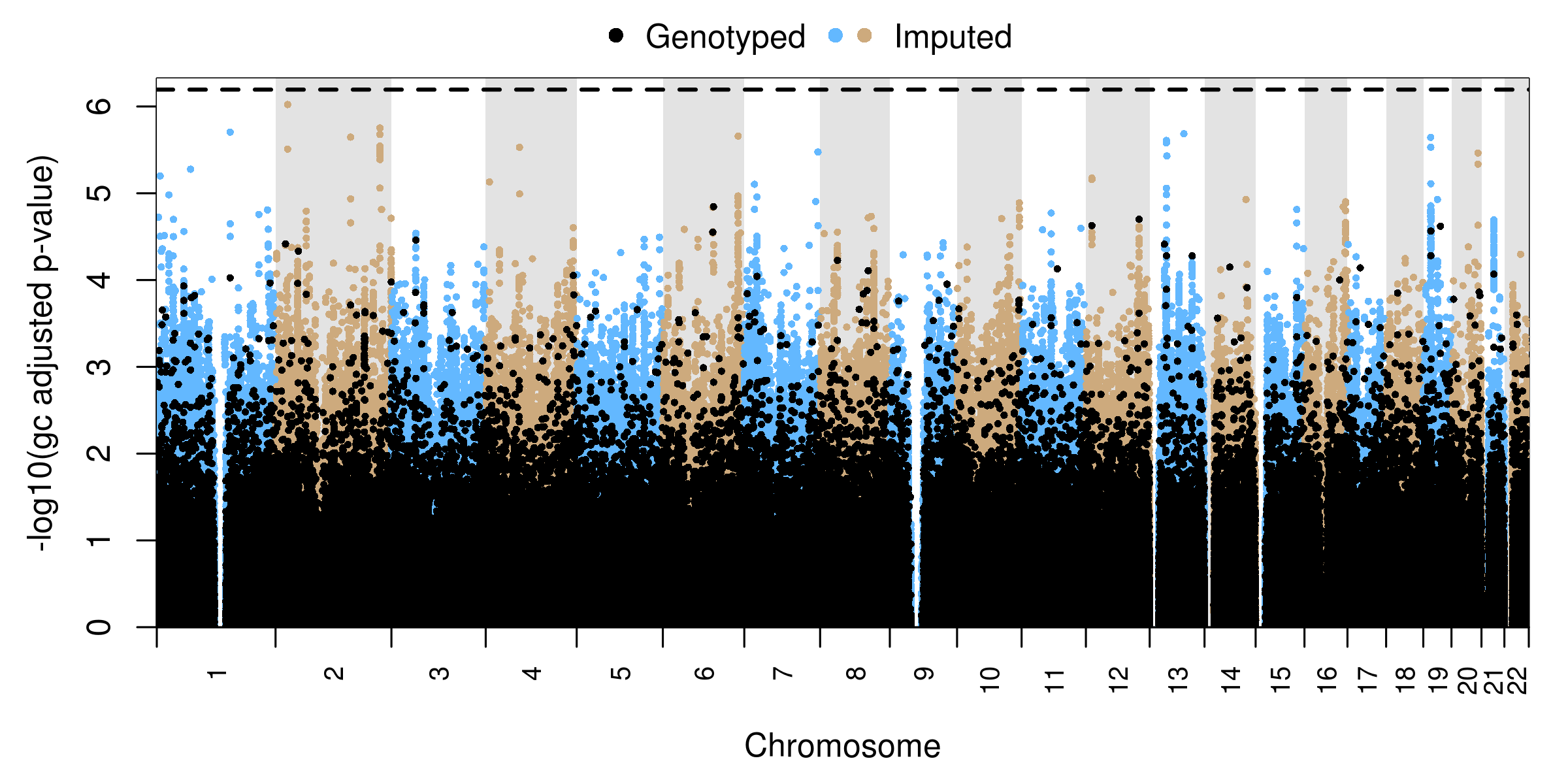 LOC101928059, DENND4B
LINC00457
LOH12CR1, LOH12CR2
CAMTA1
ARPC2, LOC101928487
DPP6
CYP4F22
NBEA
CSN1S2AP
AFAP1
CYP4F12
ZDHHC14
Placebo-HDL
N=1183
38
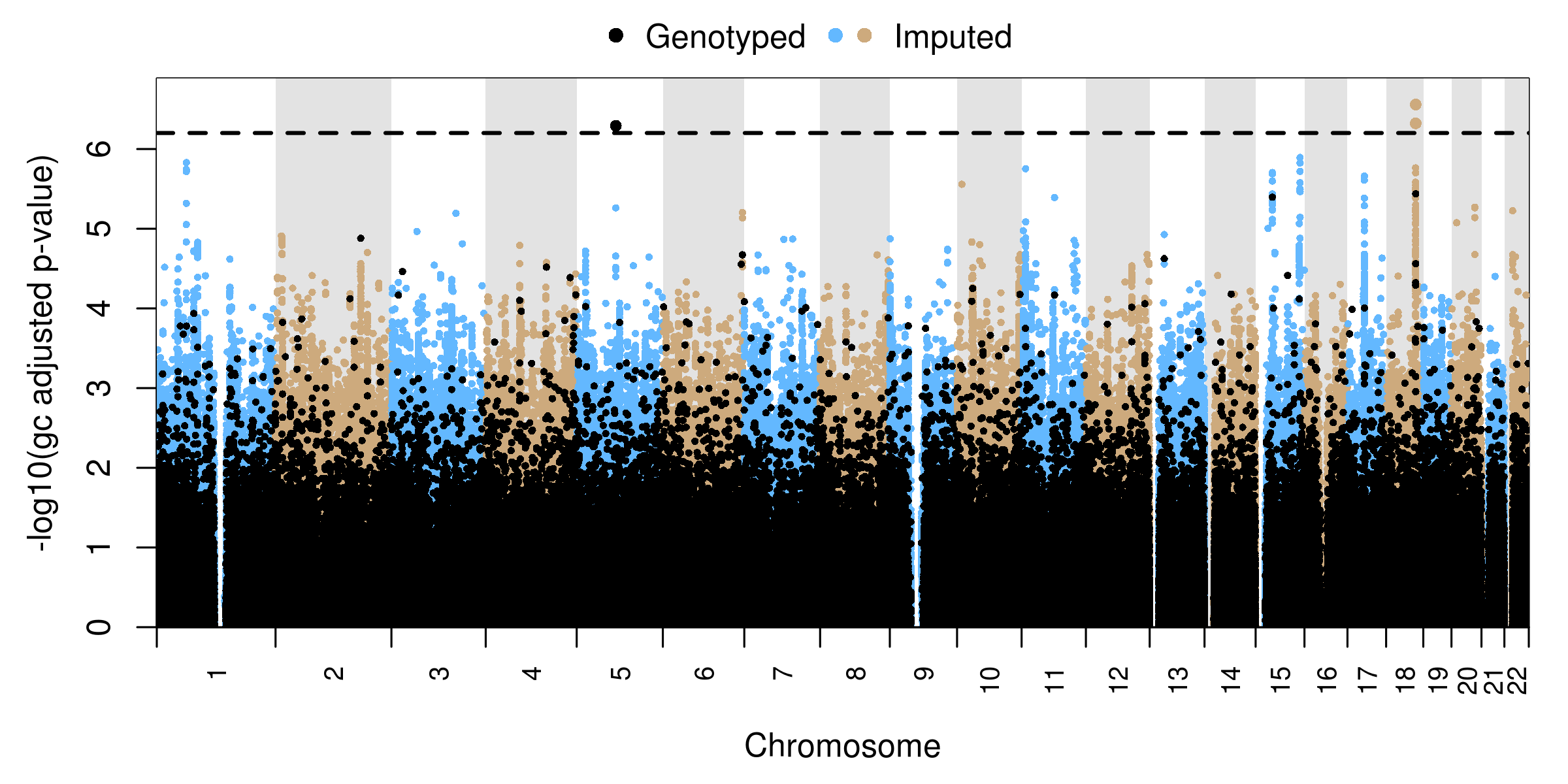 LOC284294
SV2B
ACACA
STK33
AQR
RPS6KA2
Rare Variant Analysis-HDL
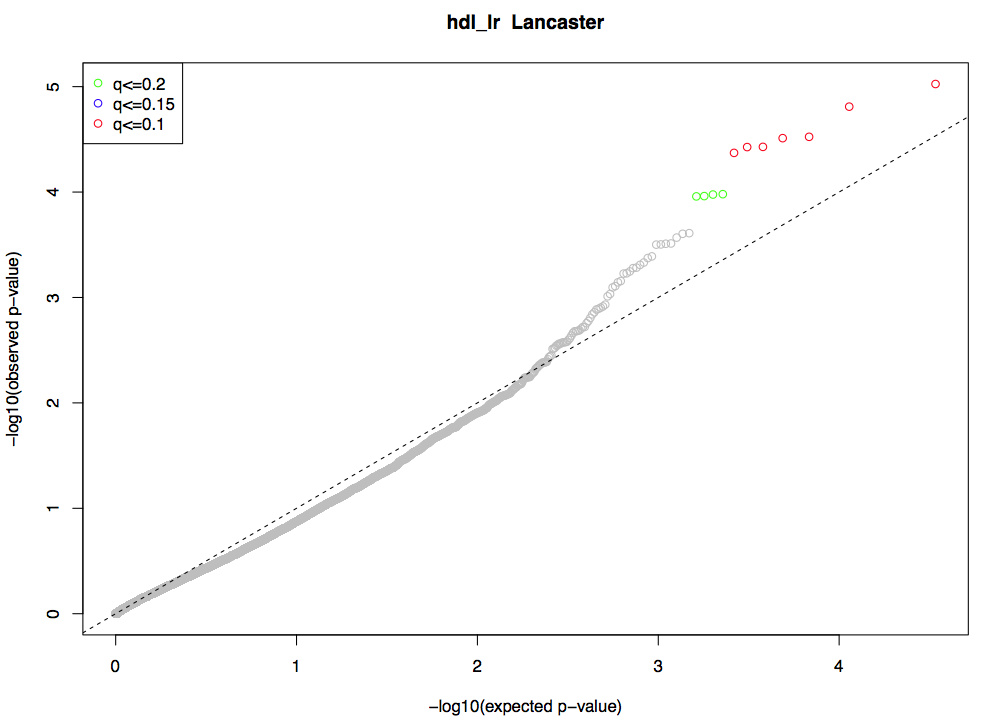 IMPACT
PTGER4
LRRC20
SYMPK
LURAP1
RHOQ
DMRT1
CHRNE
SMAD6
MTHFD2
MRPL18
Fibrate-all races
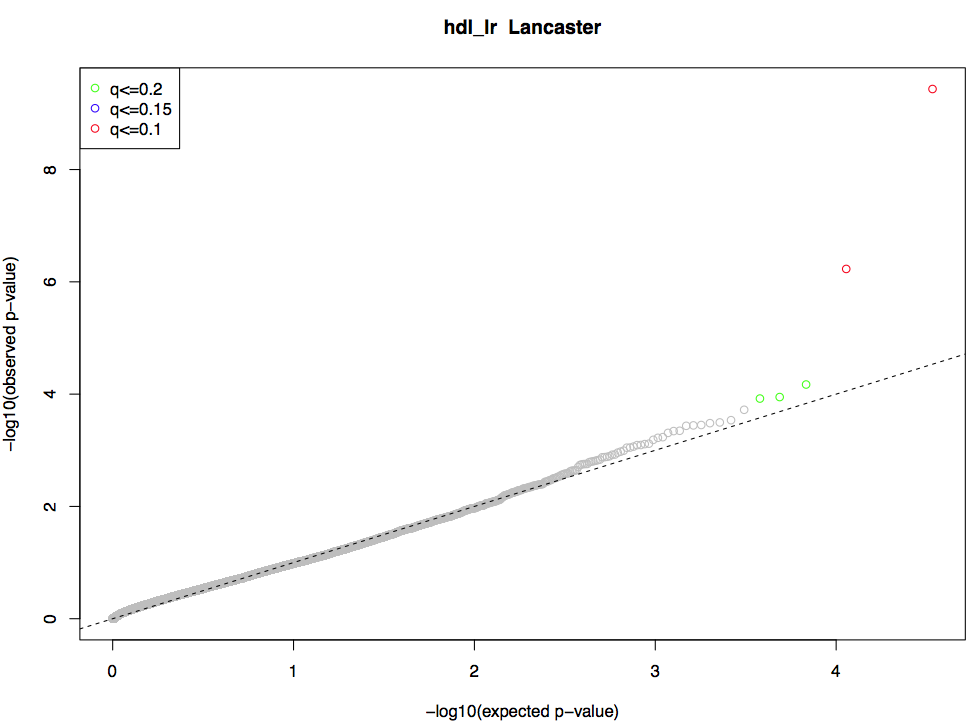 TMEM9B
NUF2
MB21D2
ITIH1
Placebo-all races
NUDT8
Fibrate-LDL
40
Fibrate
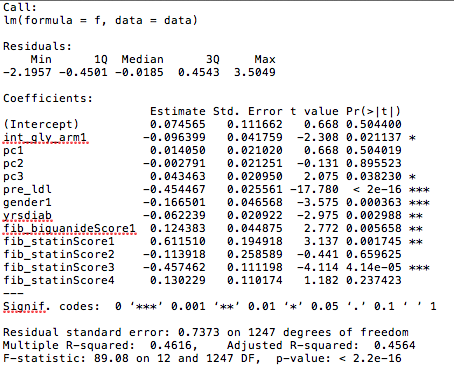 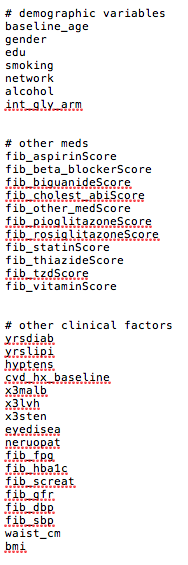 N=1261
Placebo
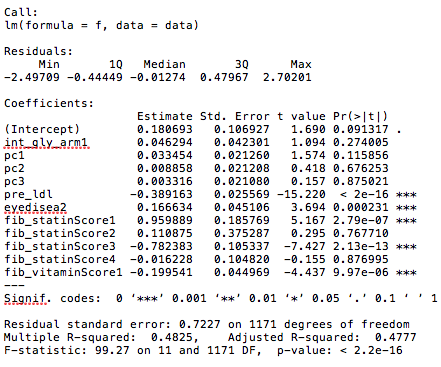 N=1183
Fibrate-LDL
41
Fibrate
Placebo
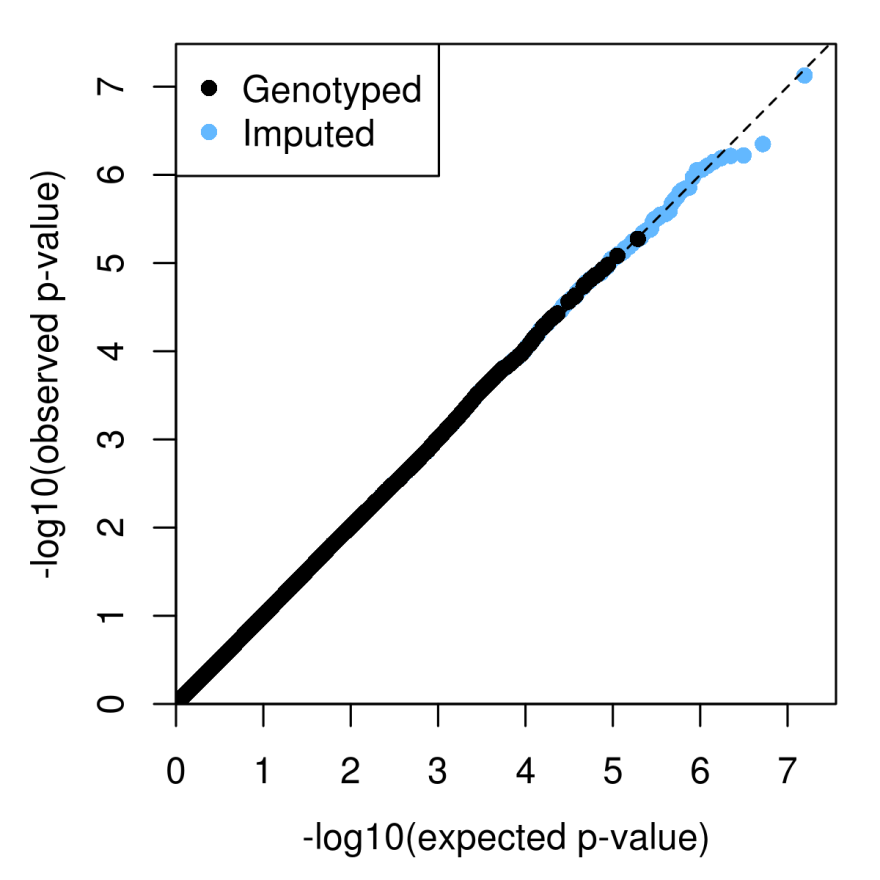 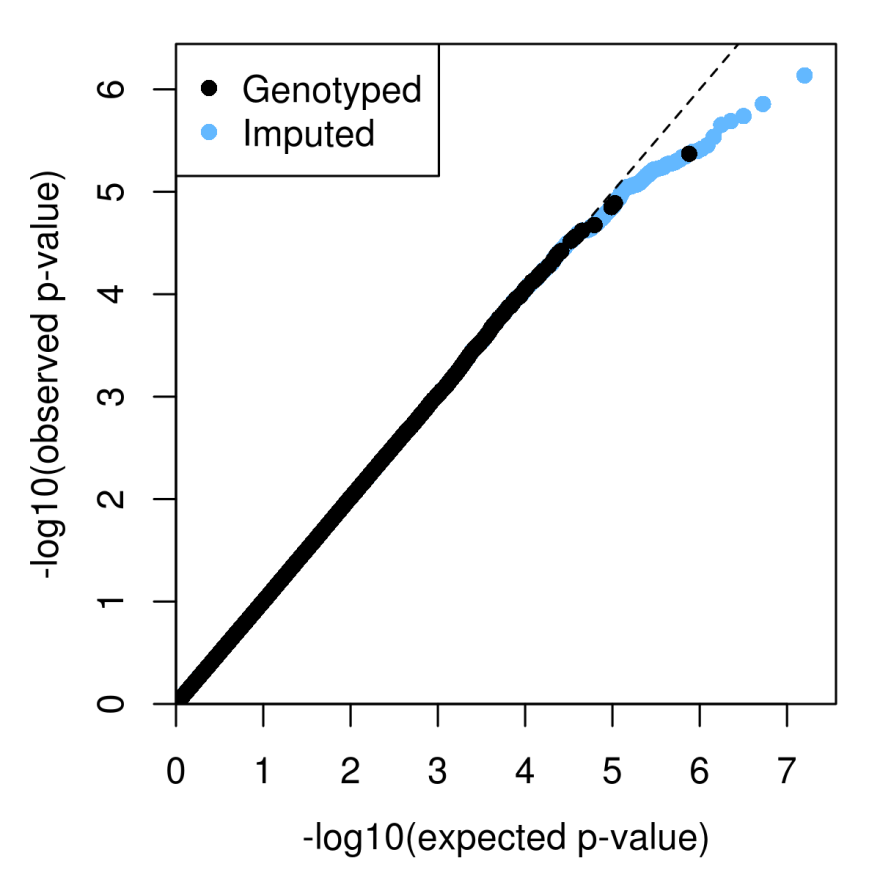 N=1261
N=1183
Placebo-LDL
N=1183
42
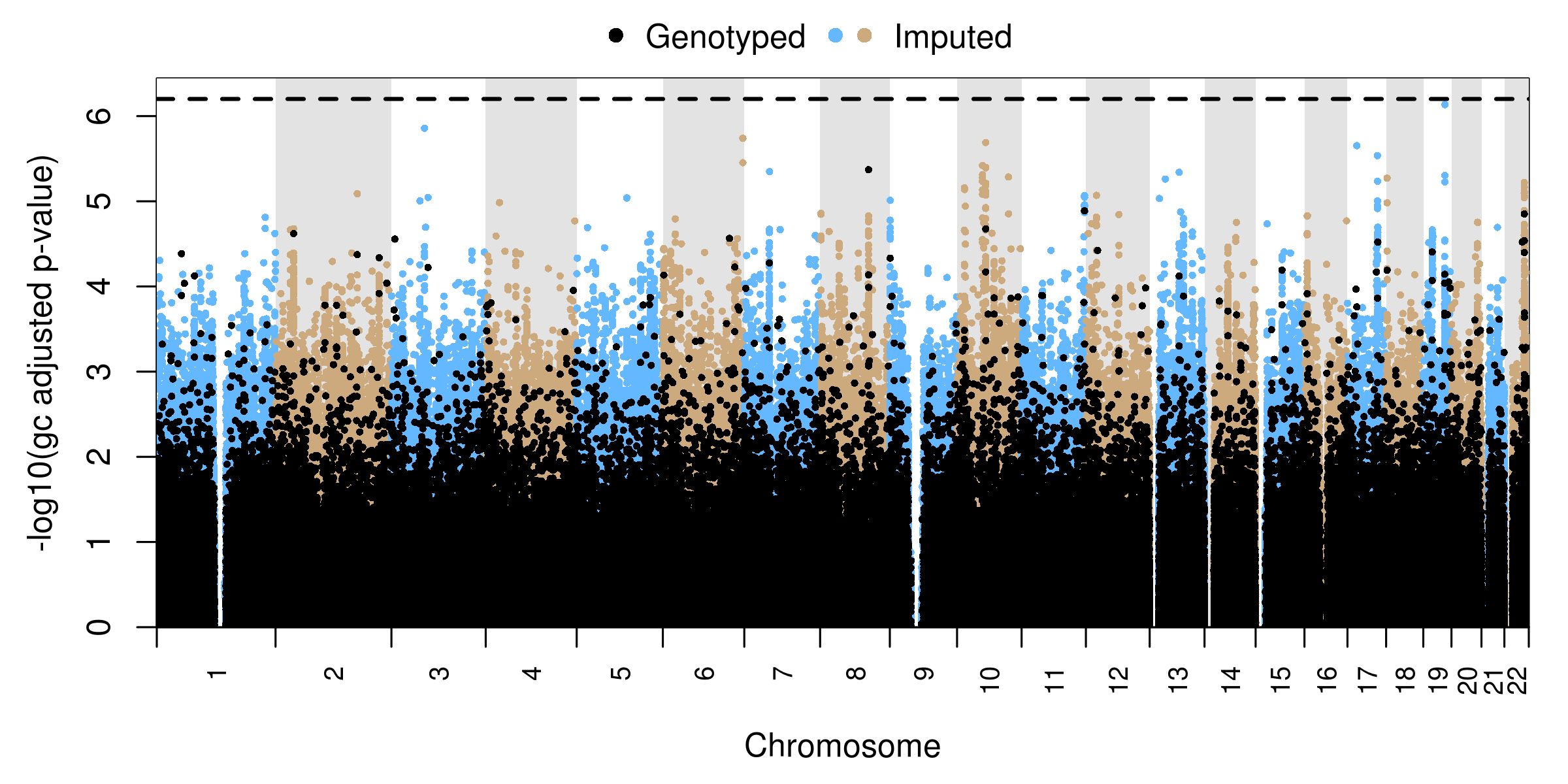 TOMM40
Rare Variant Analysis-LDL
43
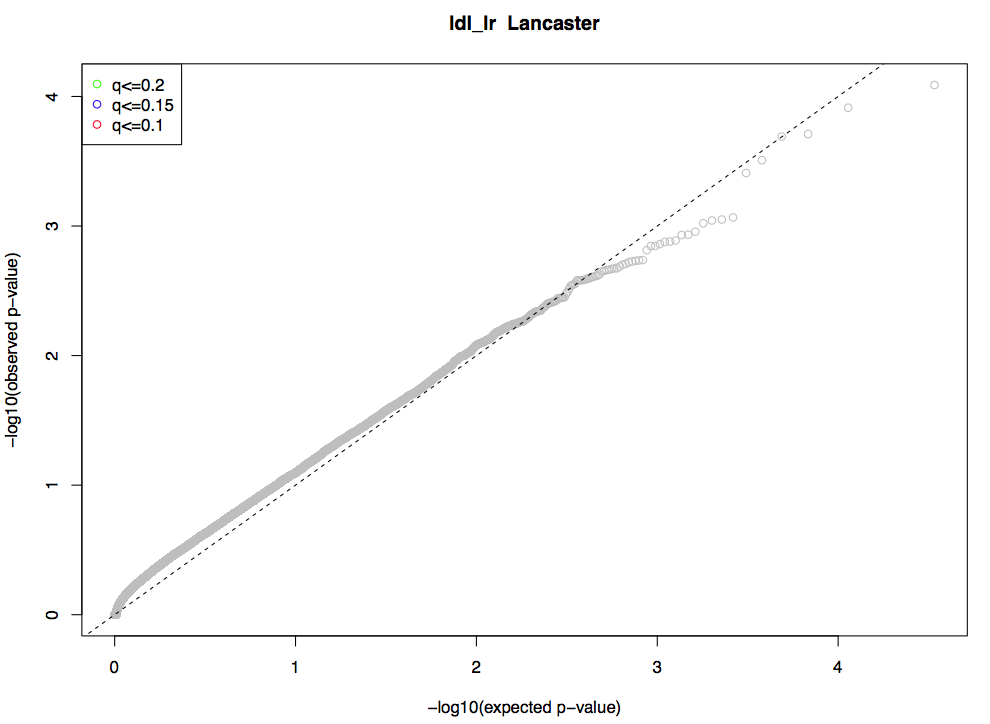 Fibrate-all races
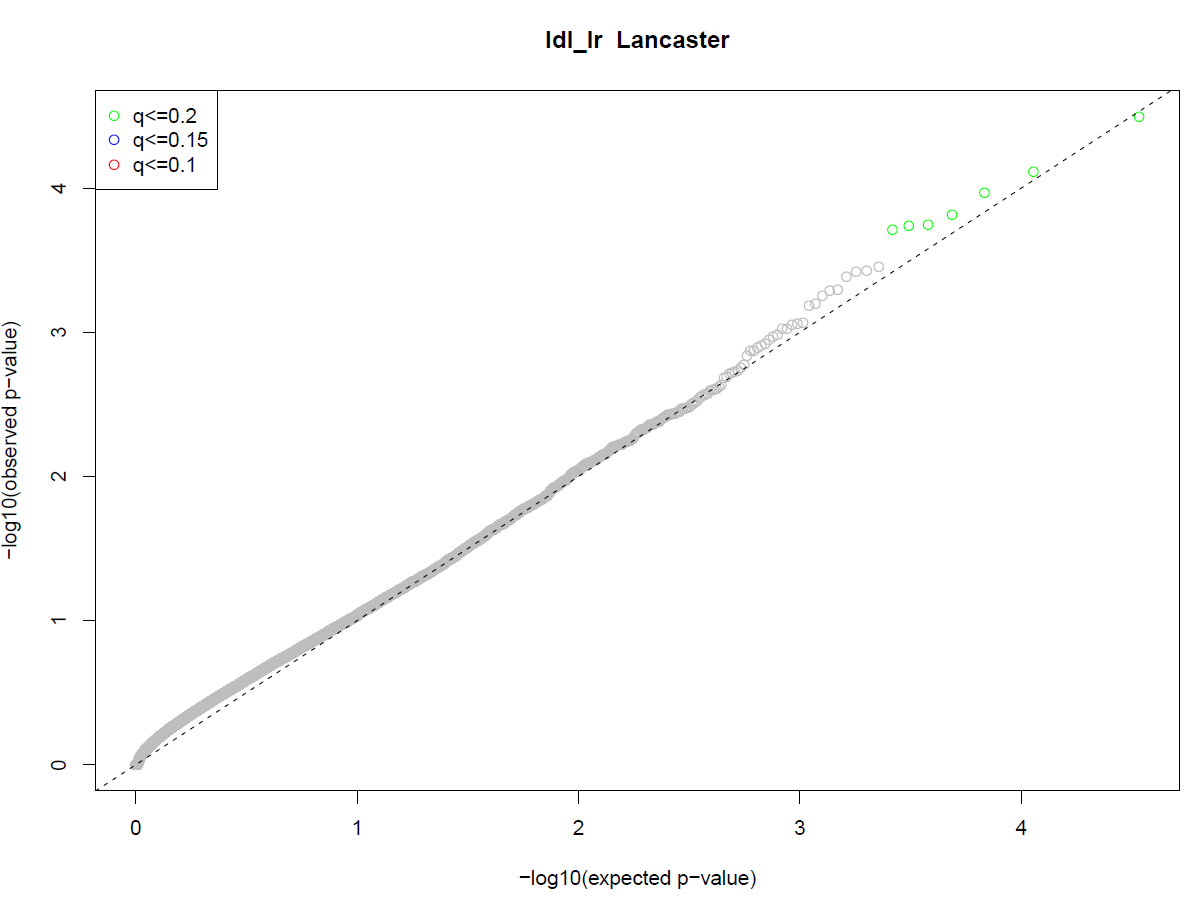 ASIC5
E2F6
POM121LS
OR5P2
MUC3A
HSPB8
HMX1
Placebo-all races
Fibrate-Triglycerides
44
Fibrate
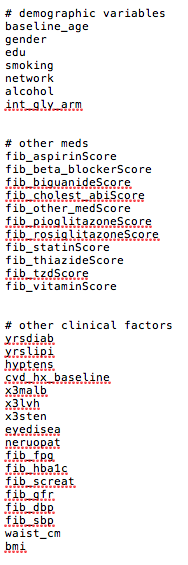 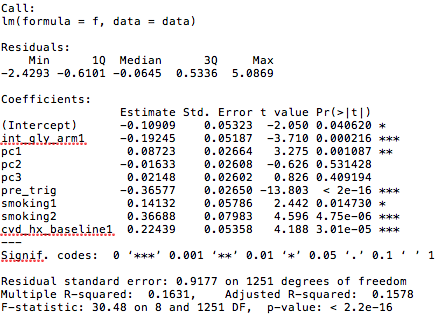 N=1261
Placebo
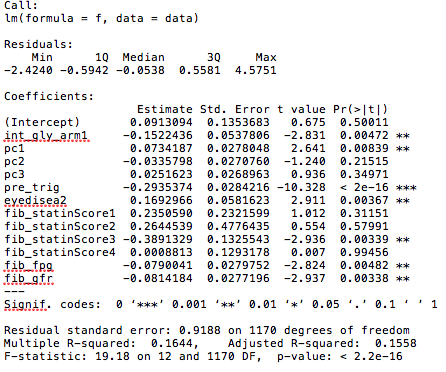 N=1183
Fibrate-Triglycerides
45
Fibrate
Placebo
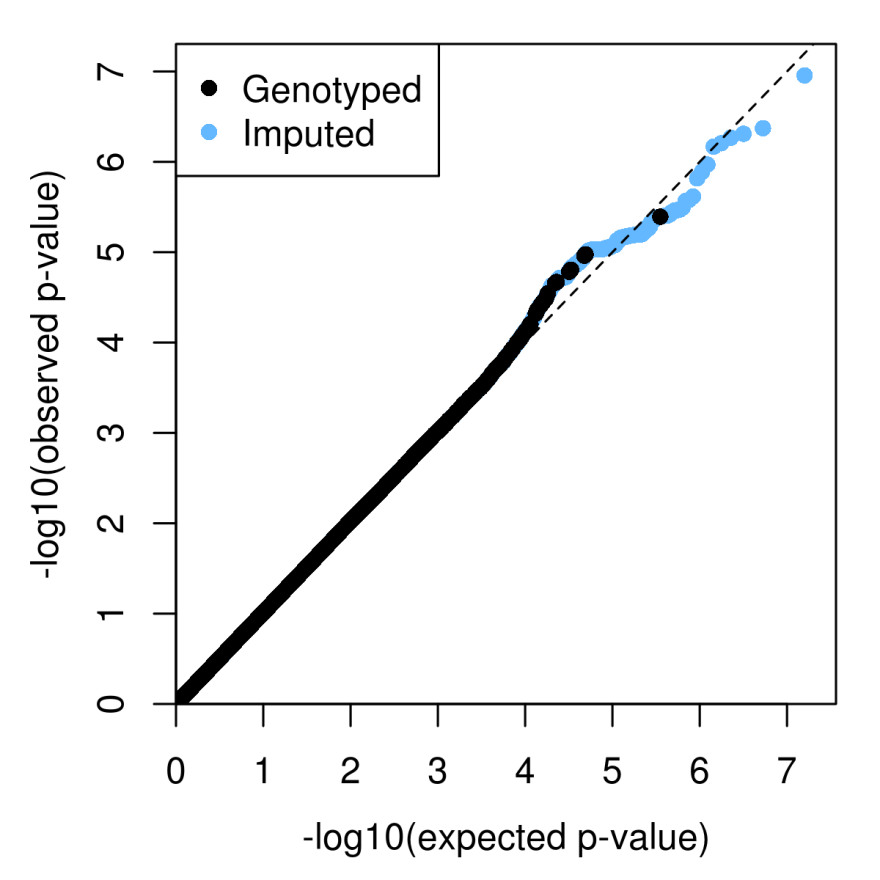 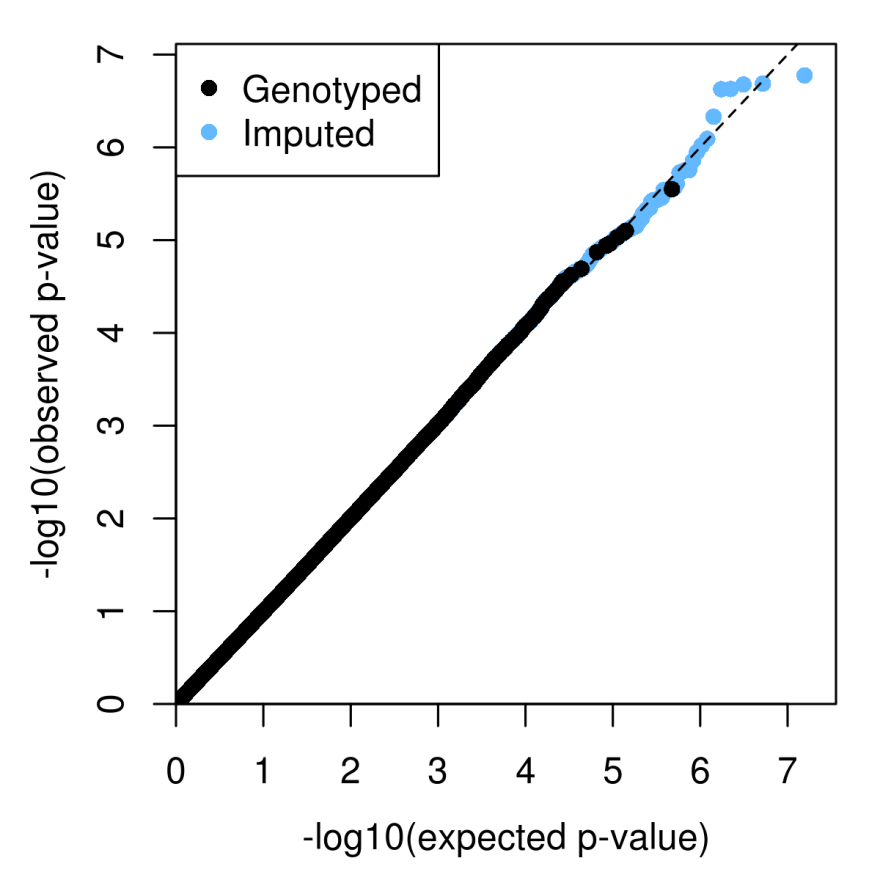 N=1261
N=1183
Fibrate-Triglycerides
46
N=1261
RPGRIP1L, FTO
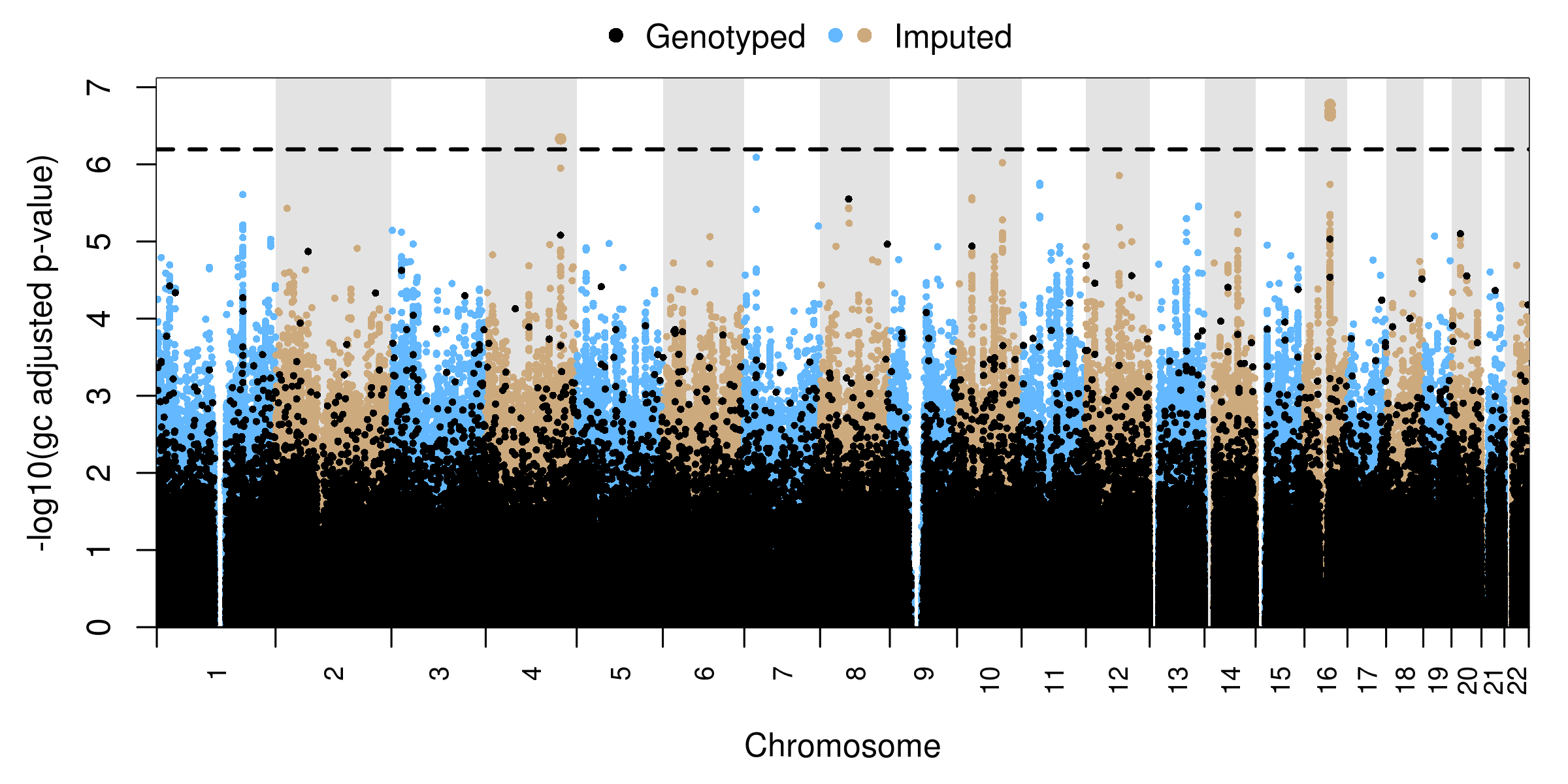 GALNT16
XPR1
TOX
CEP55, FFAR4
PGAM1P5
ATAD2B
BEST3
ITGBL1
Placebo-Triglycerides
47
N=1183
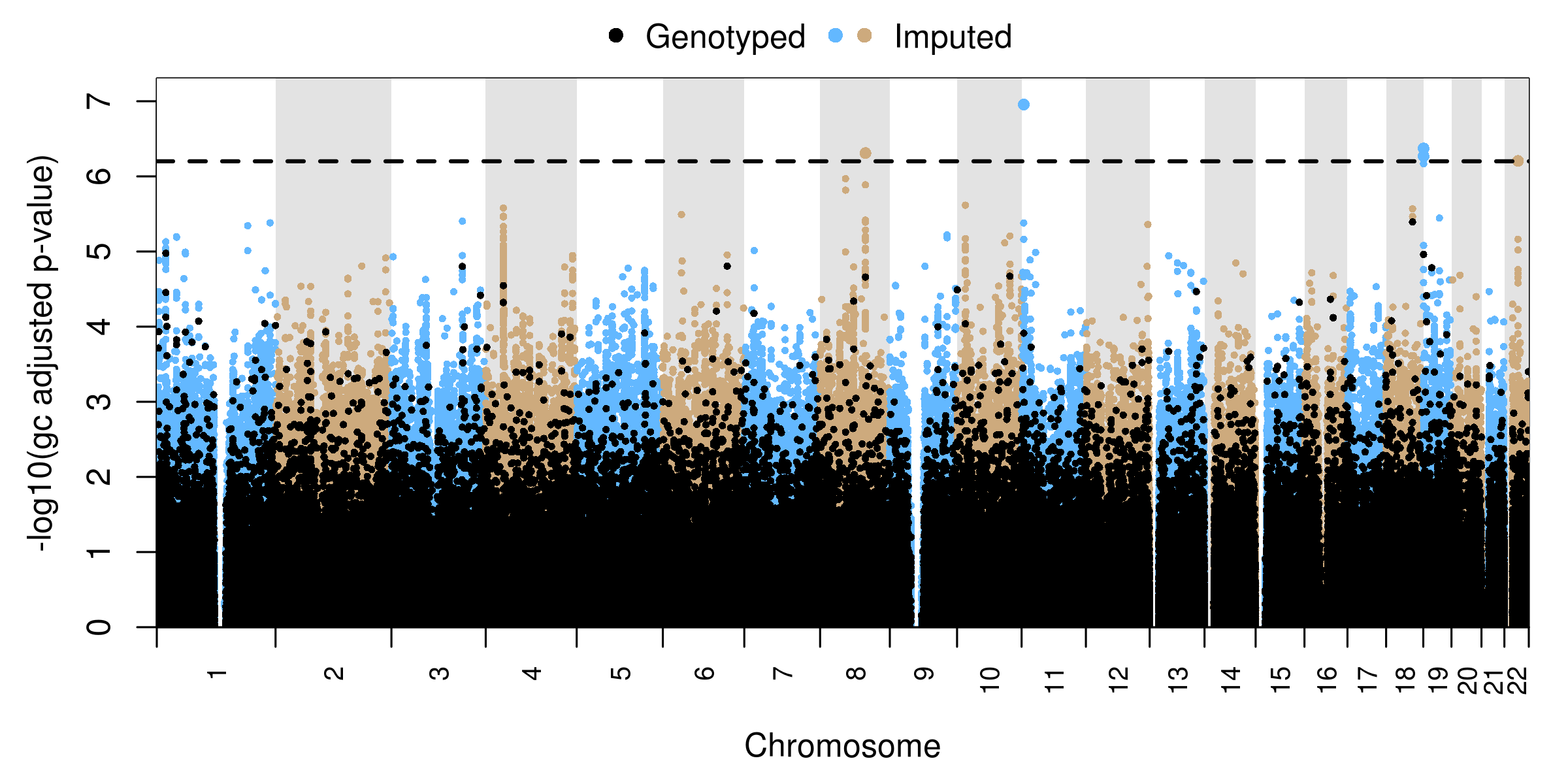 HCN2
TTC28
Rare Variant Analysis-Triglycerides
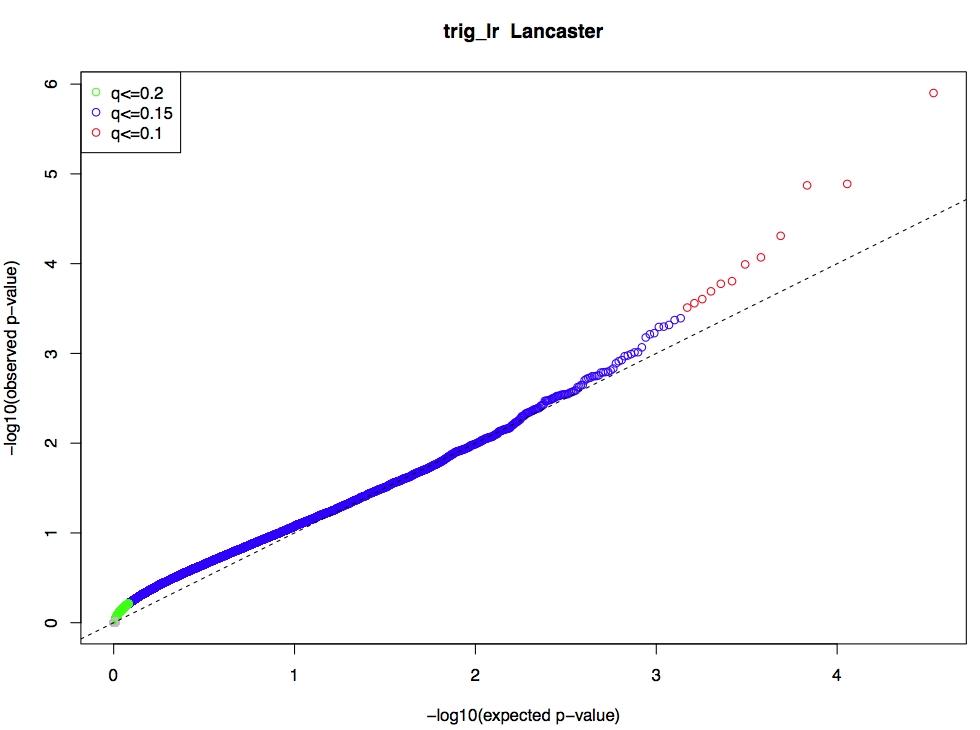 48
TMEM210
DCUN1D4
DUSP3
RAB27B
HES2
LOC101928772
EVA1C
NHLRC1
LOC101927763
IDE
MICU1
CREG2
CDH6
Fibrate-all races
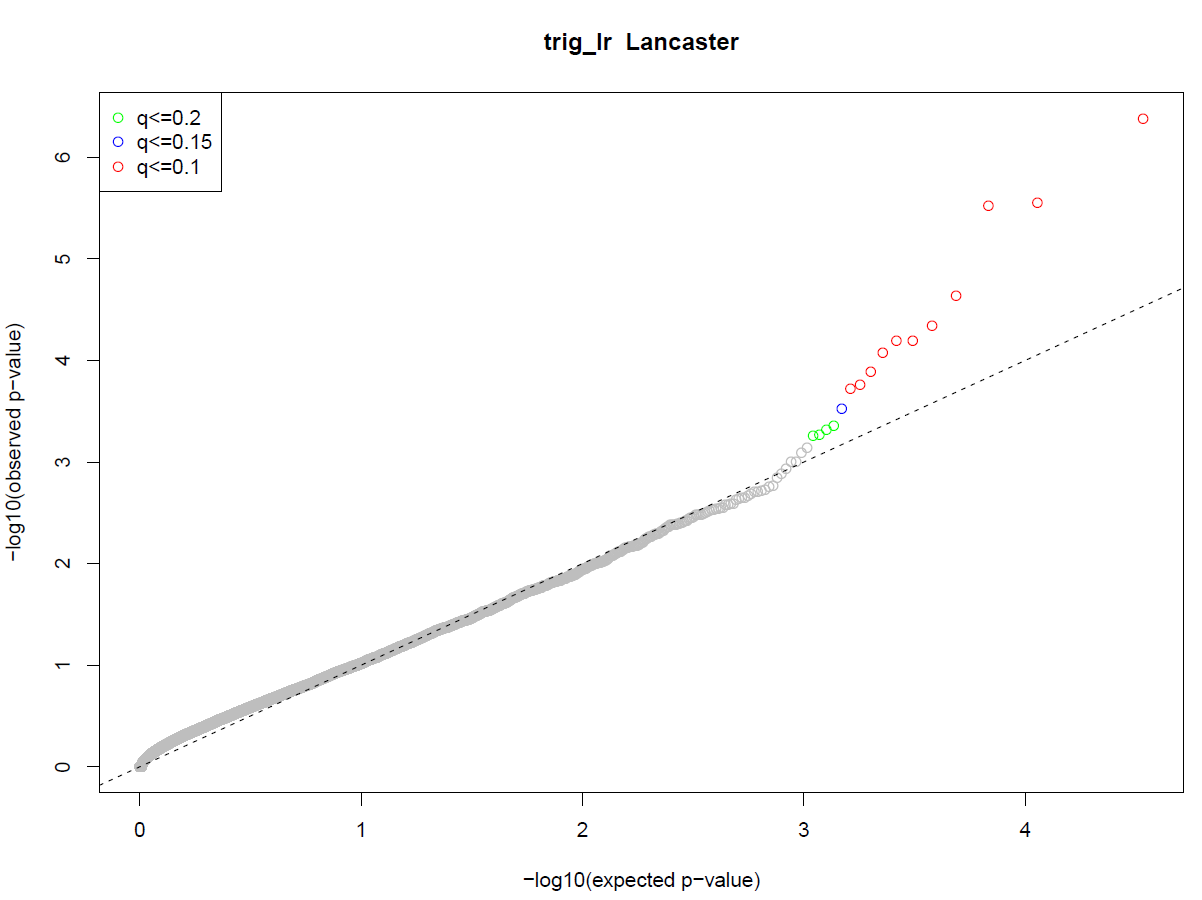 THG1L
SNRNP40
ANKRD1
ATG16L1
HHIPL1
DHH
ZBTB5
CX3CL1
LOC101928218
HHIPL1
SMIM13
C16ORF70
RNF111
Placebo-all races
C8orf82
CAMK2D
MND1
SPAG9
Fibrate-Cholesterol
49
Fibrate
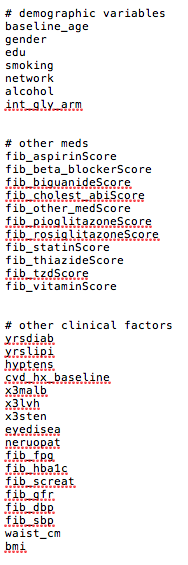 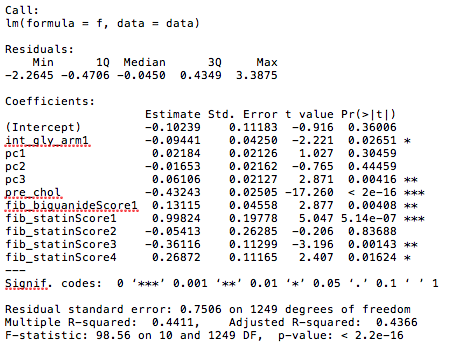 N=1261
Placebo
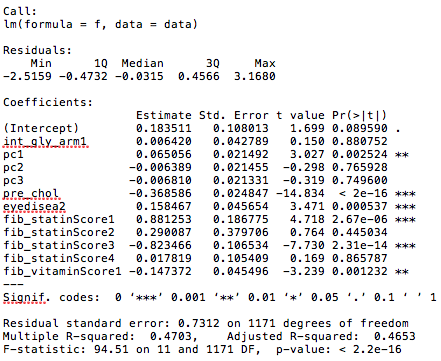 N=1183
Fibrate-Cholesterol
50
Fibrate
Placebo
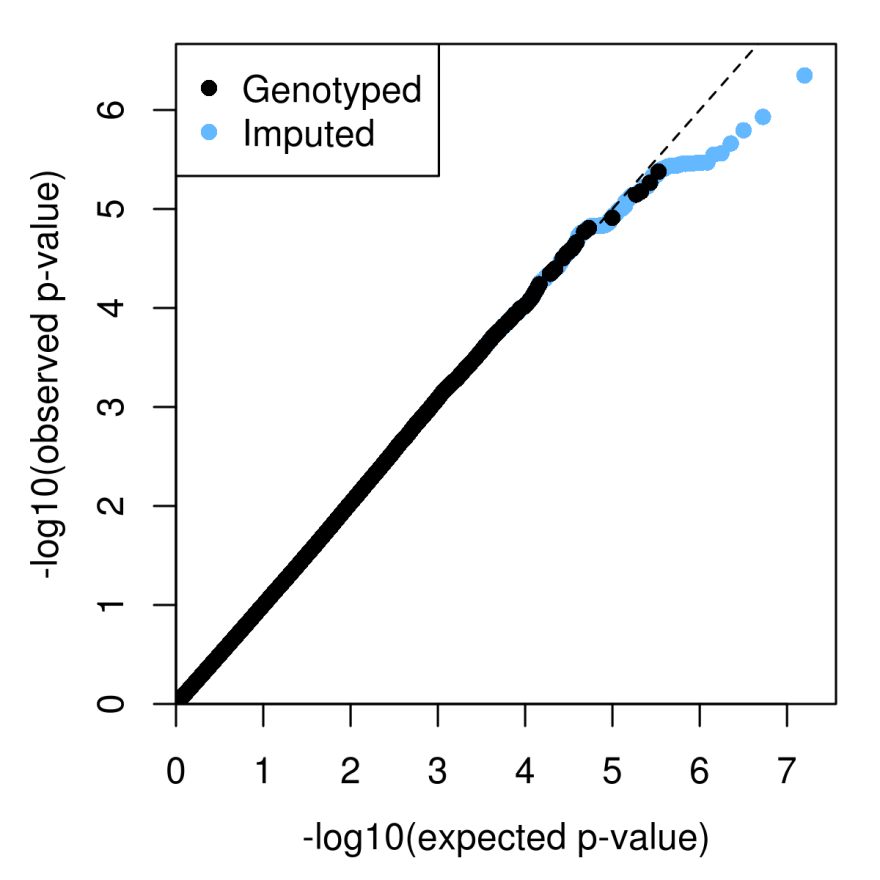 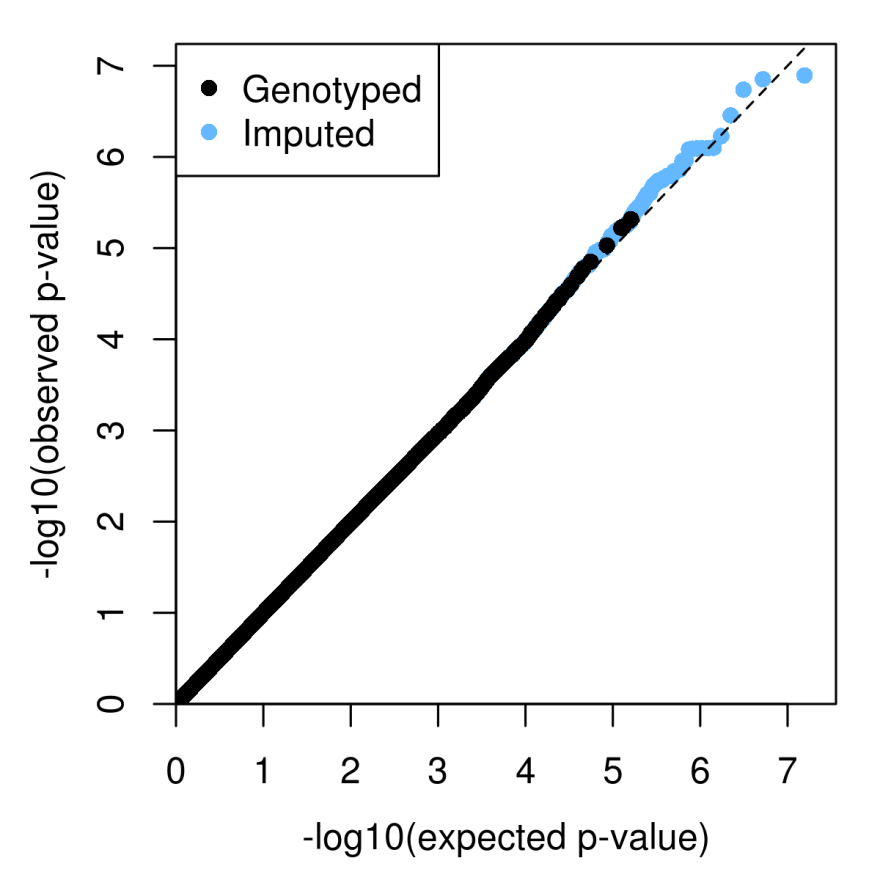 N=1183
N=1261
Fibrate-Cholesterol
N=1261
51
MRPL12
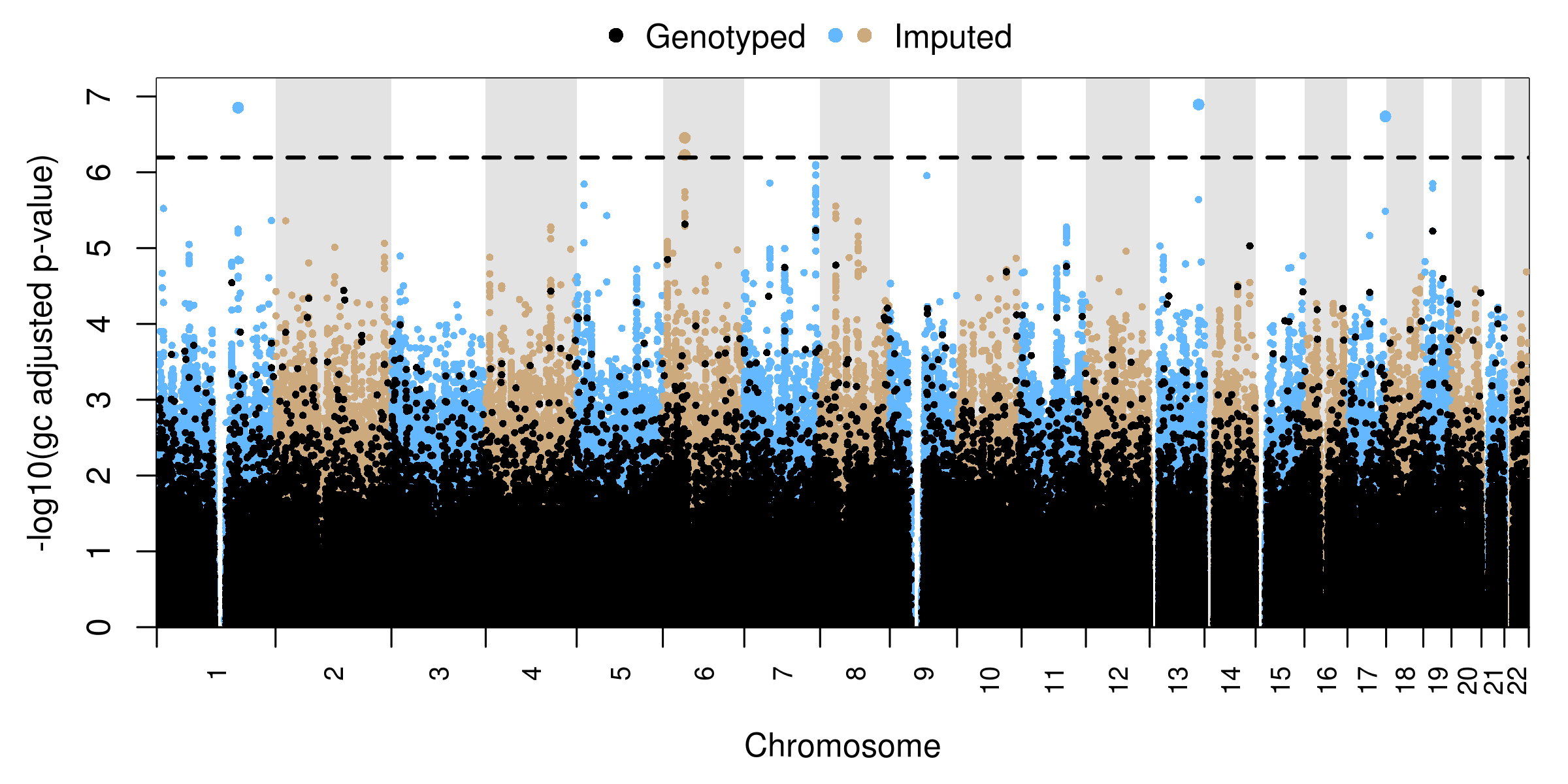 FGF14
PRRX1
SLC25A10
MIR3185, HOXB13, PRAC2
OSTF1, NMRK1
FBXL7
OFCC1
ZNF775
ZNF101
IL12RB2
LINC00539,MIPEPP3
SERPINA13P
GMIP, ATP13A1
Placebo-Cholesterol
52
N=1183
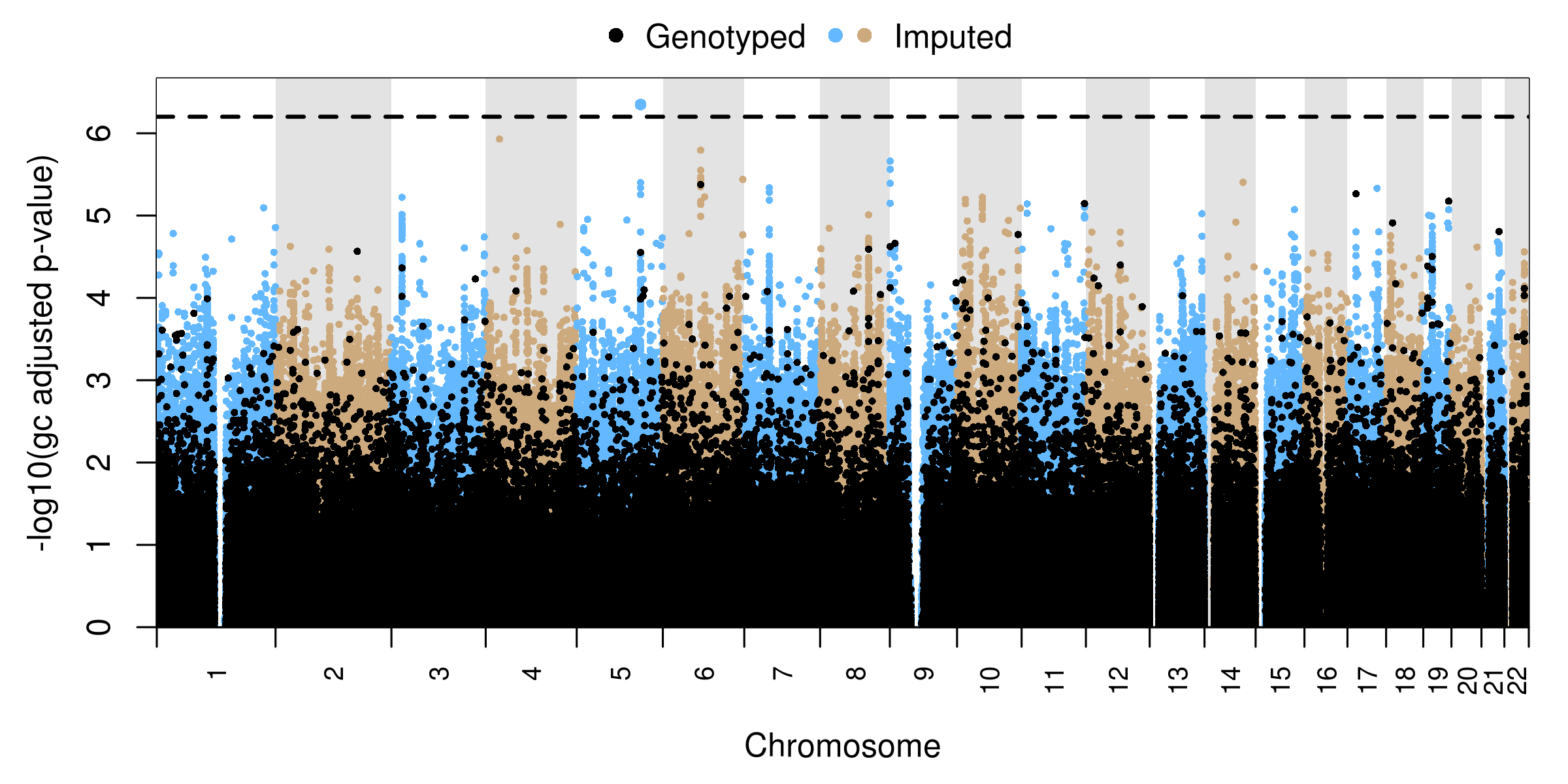 DDX46
Rare Variant Analysis-Cholesterol
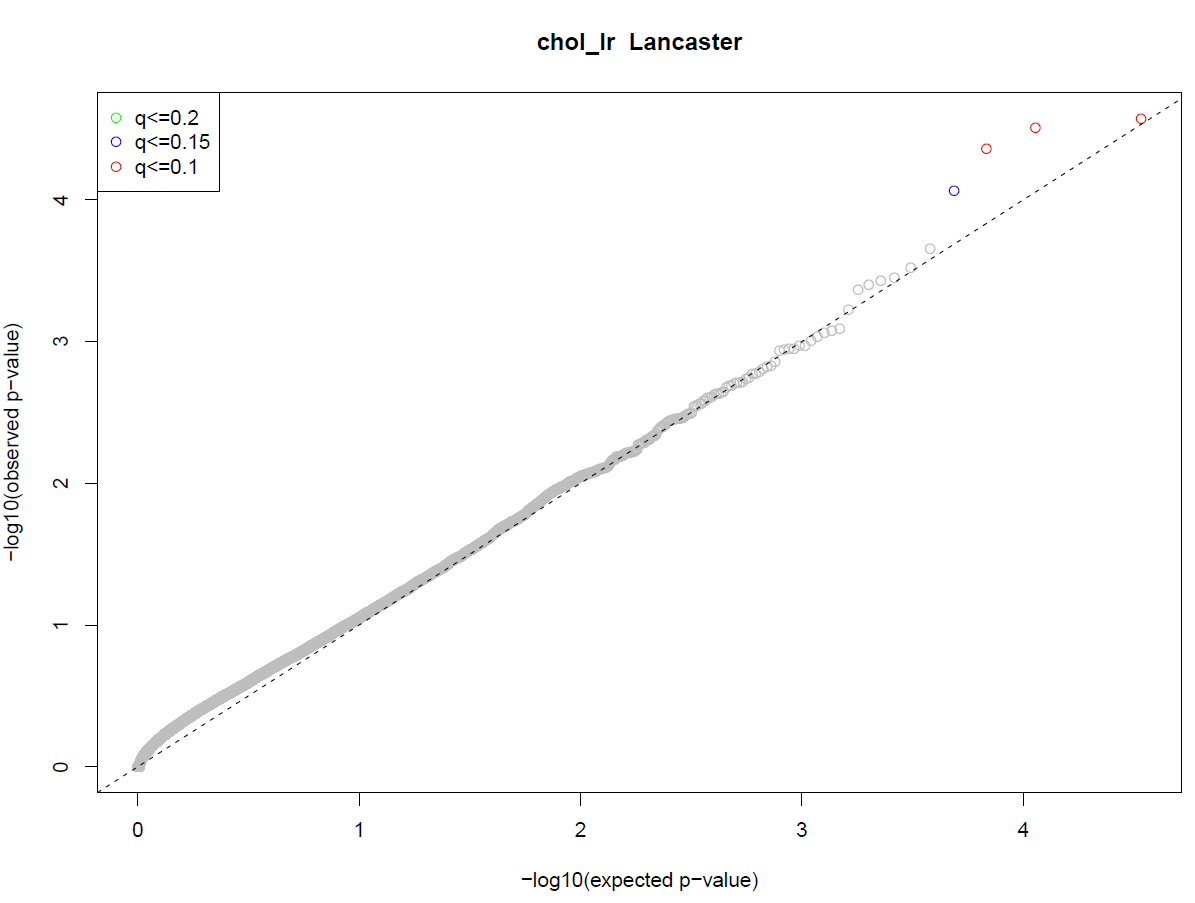 TMEM210
PAQR8
53
ZNF469
RBM15B
Fibrate-all races
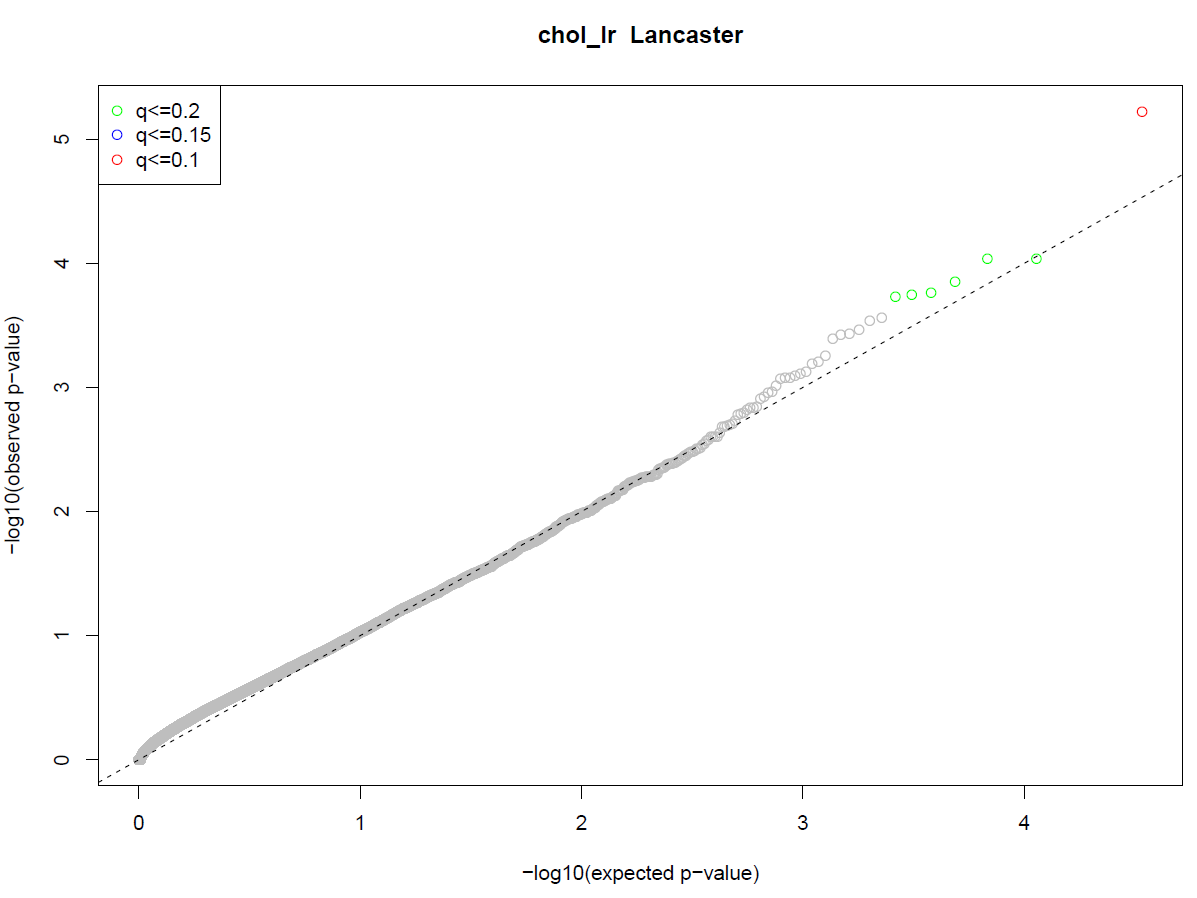 ASIC5
FAM110B
NMU
NKAIN4
KRTAP10-1
ALDH1A2
MUC3A
Placebo-all races
Fibrate-HDL
54
Black
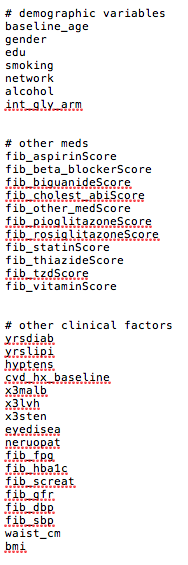 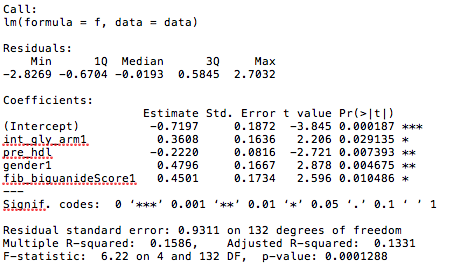 N=137
White
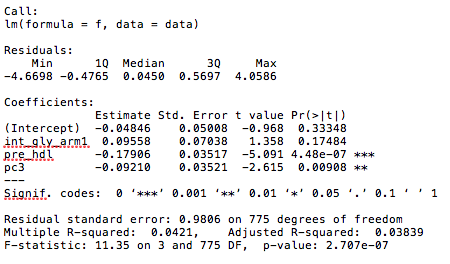 N=779
Fibrate-HDL
55
Black
White
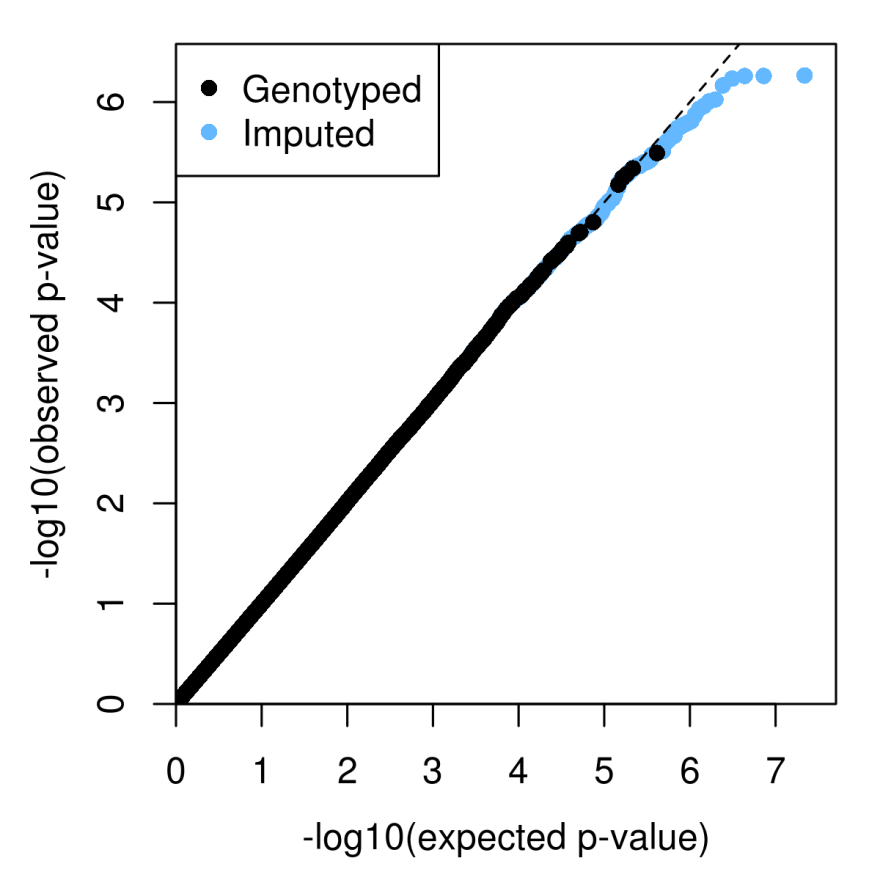 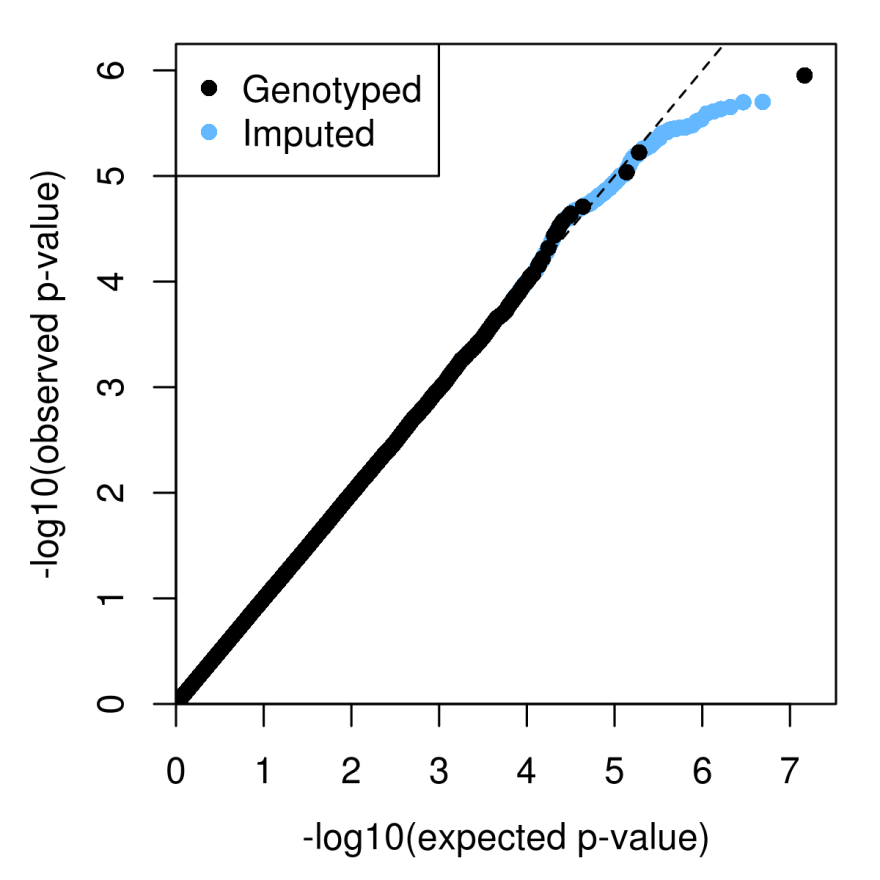 N=137
N=779
Fibrate-HDL
N=137
56
Black
MSH3
CELSR1
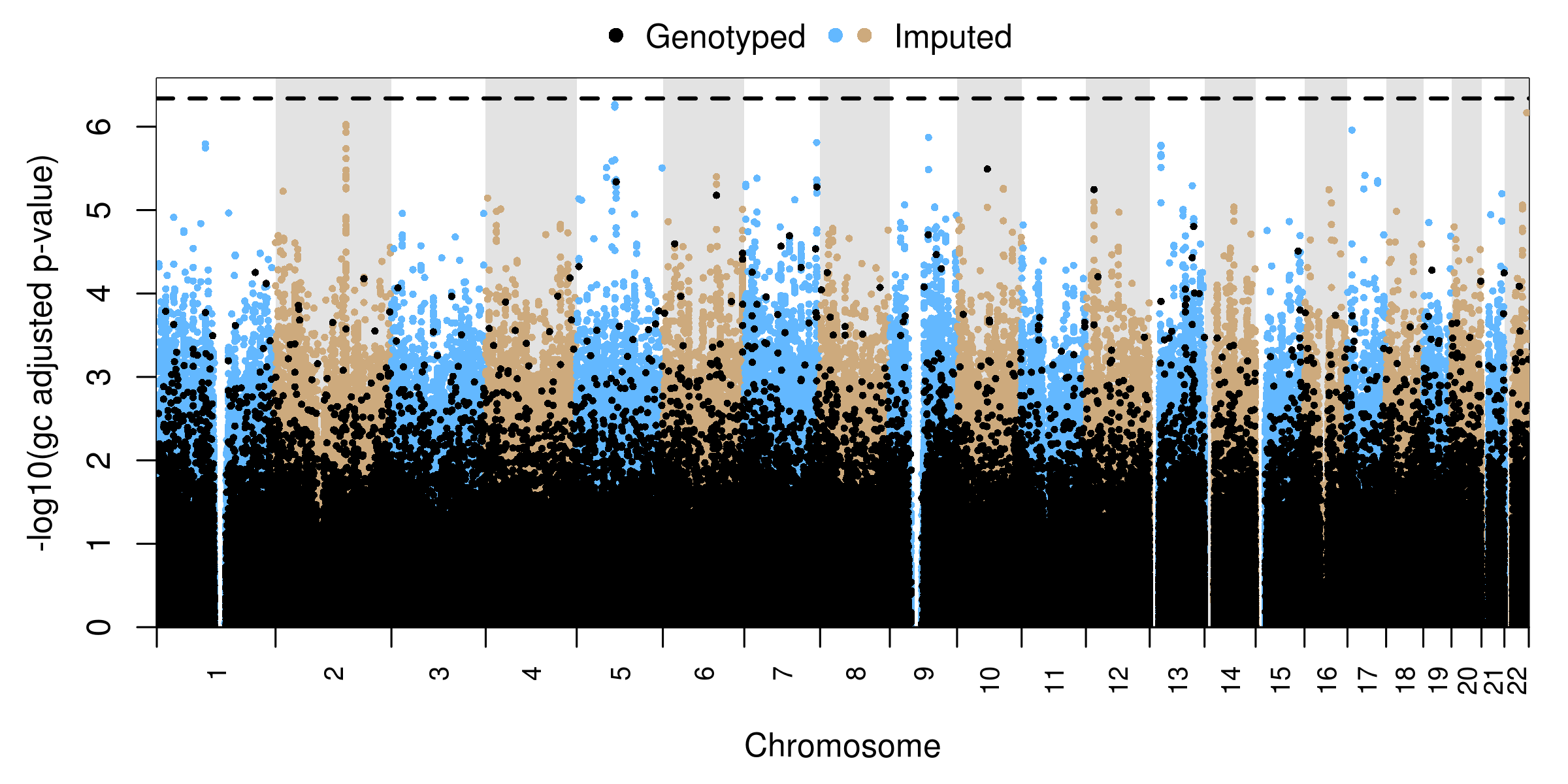 SORBS1
KMT2C
LOC101927369, CCL3
LOC102723892, CARD11
LOC101928077
CARD10
STX8
LOC101927640
Fibrate-HDL
N=779
57
White
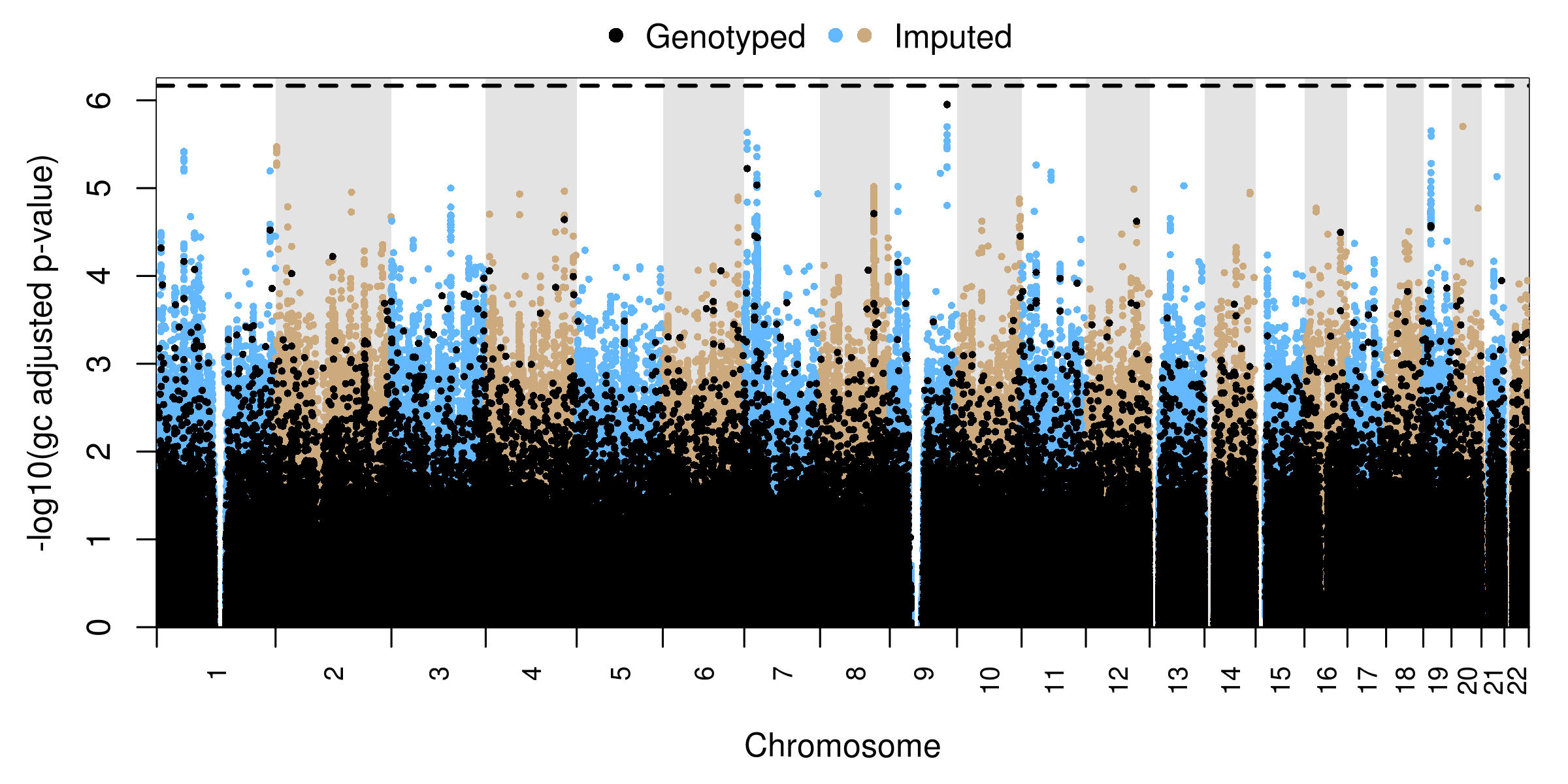 ASTN2
Rare Variant Analysis by Race-HDL
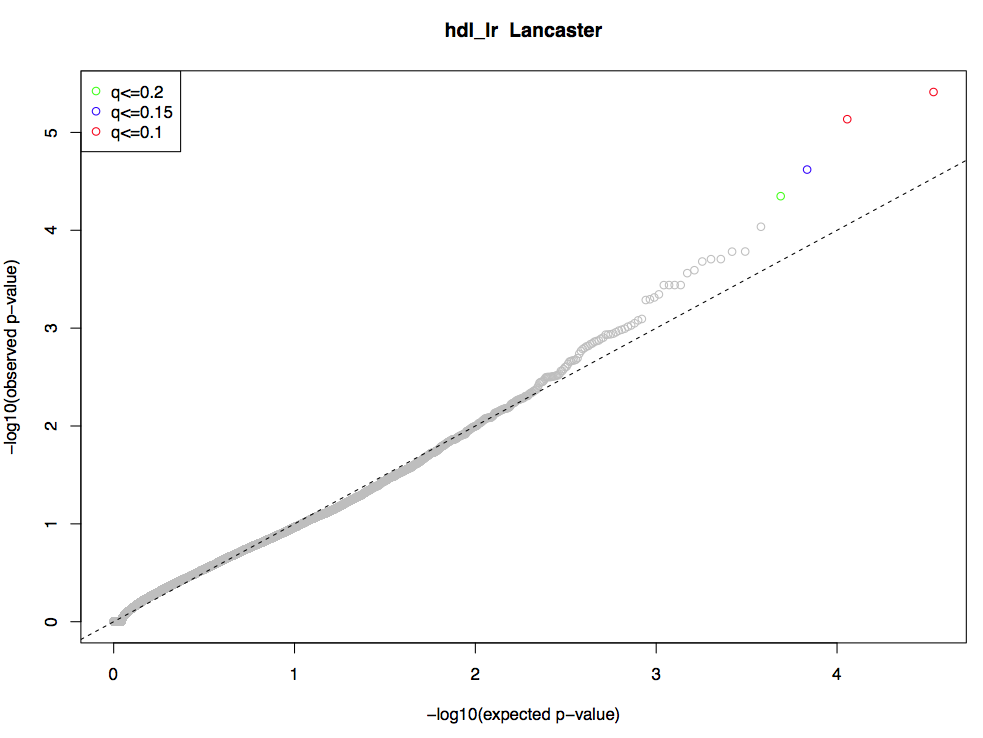 HARS2
HSD17B13
RAE1
PTPN3
White-Fibrate
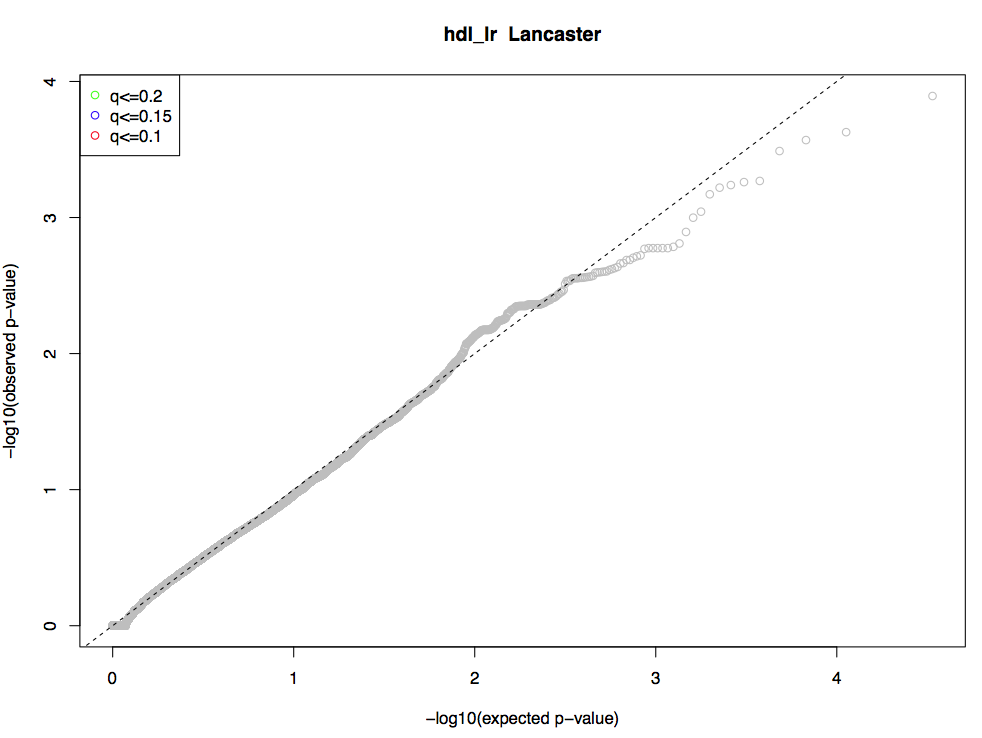 Black-Fibrate
Fibrate-LDL
59
Black
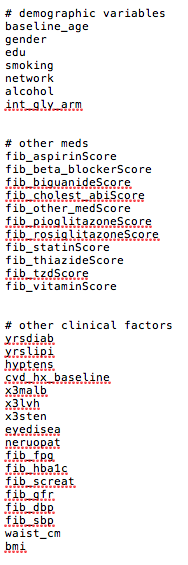 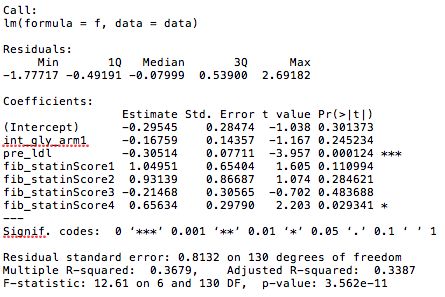 N=137
White
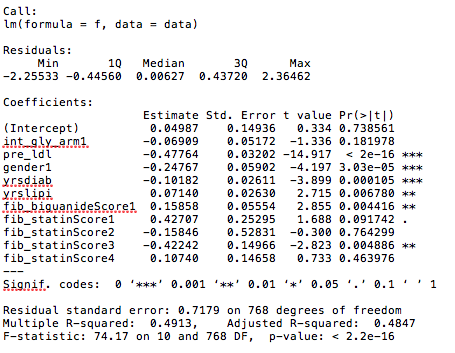 N=779
Fibrate-LDL
60
Black
White
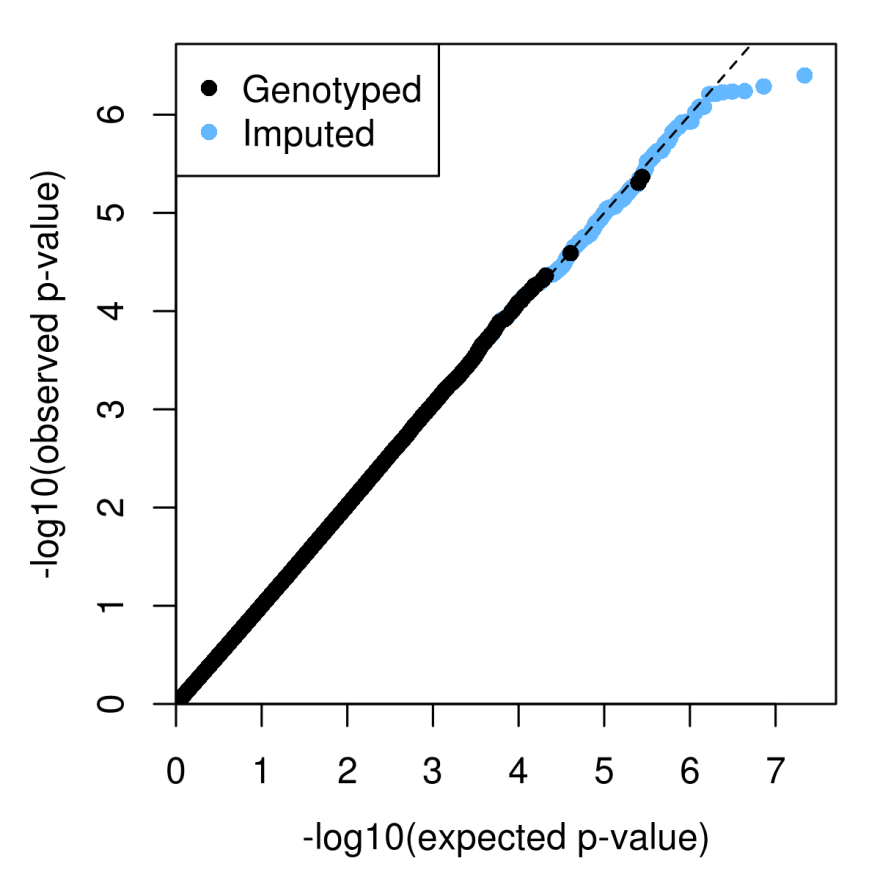 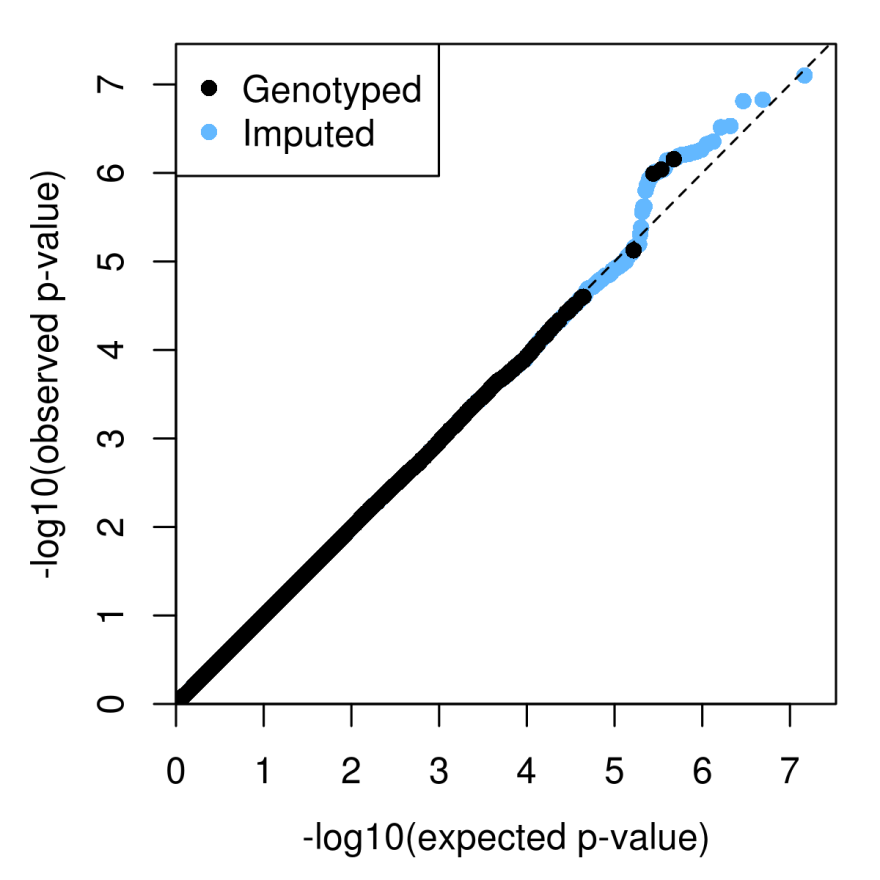 N=779
N=137
Rare Variant Analysis by Race-LDL
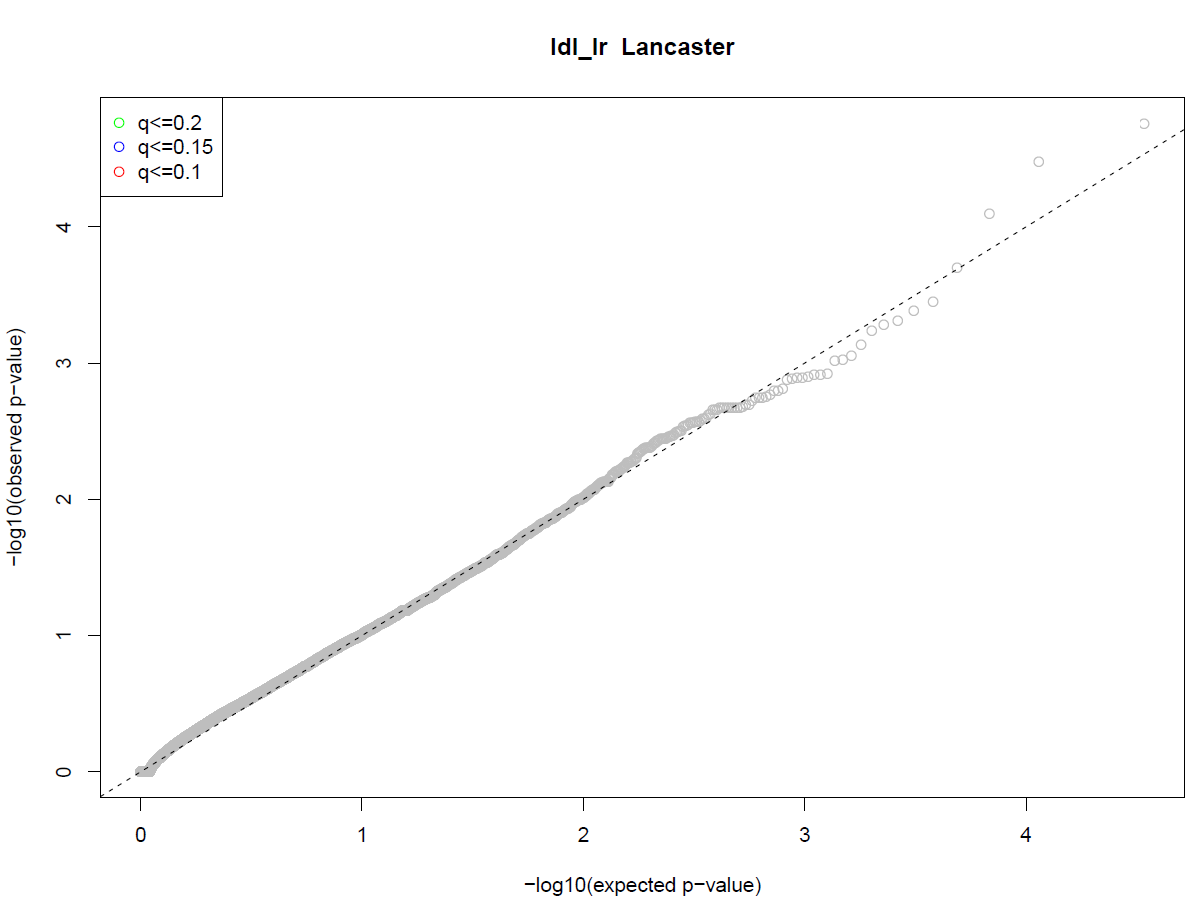 White-Fibrate
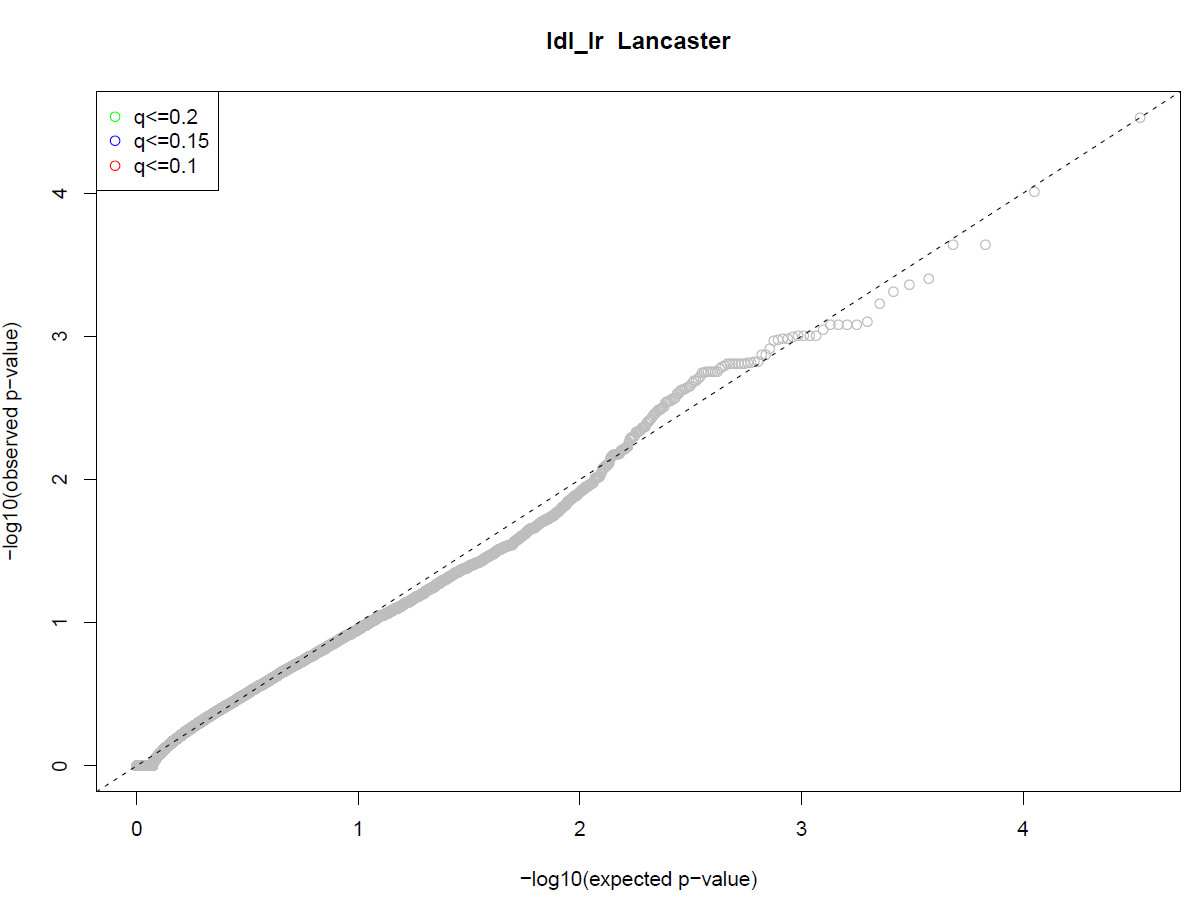 Black-Fibrate
Fibrate-Triglycerides
62
Black
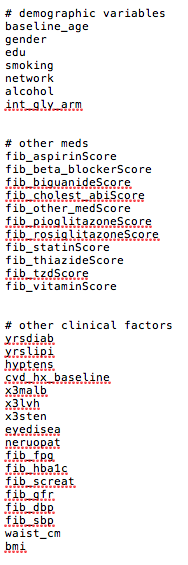 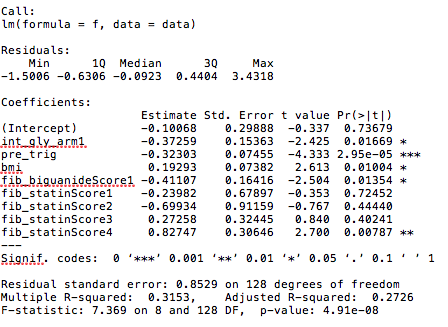 N=137
White
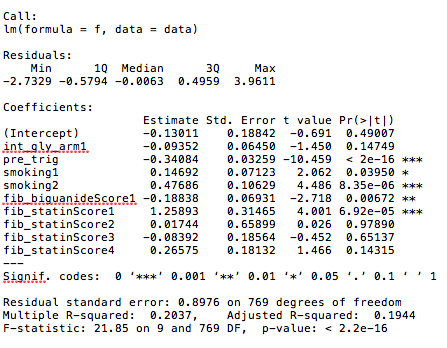 N=779
Fibrate-Triglycerides
63
Black
White
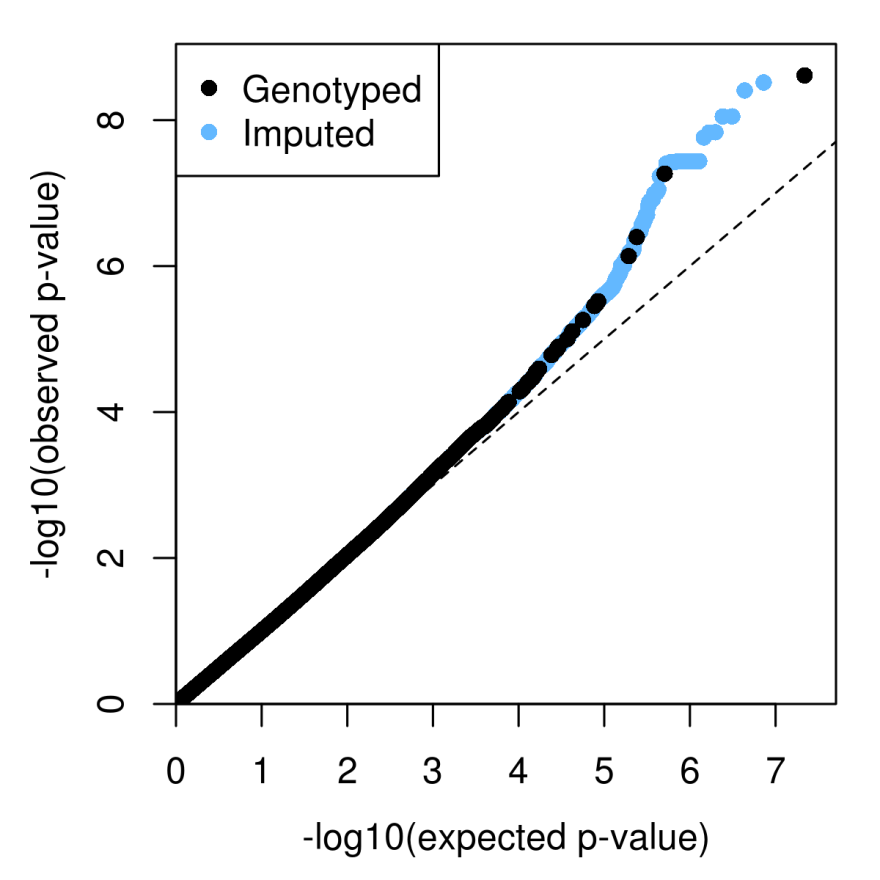 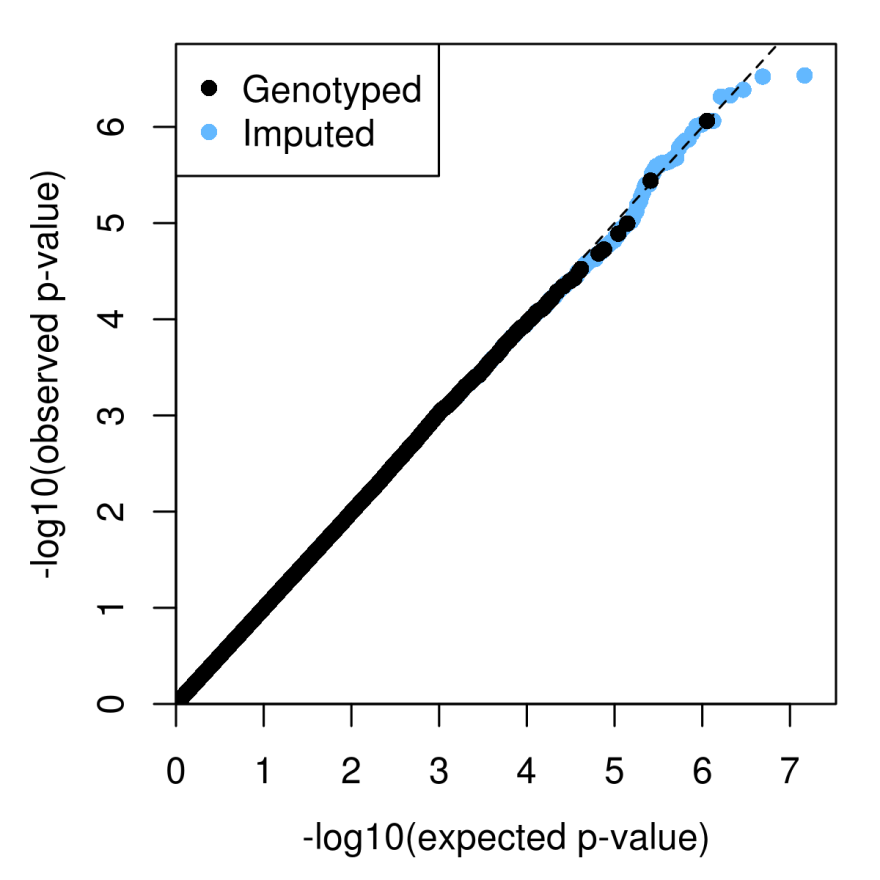 N=137
N=779
Fibrate-Triglycerides
N=137
64
BLOC1S5-TXNDC5, EEF1E1-BLOC1S5, BLOC1S5
Black
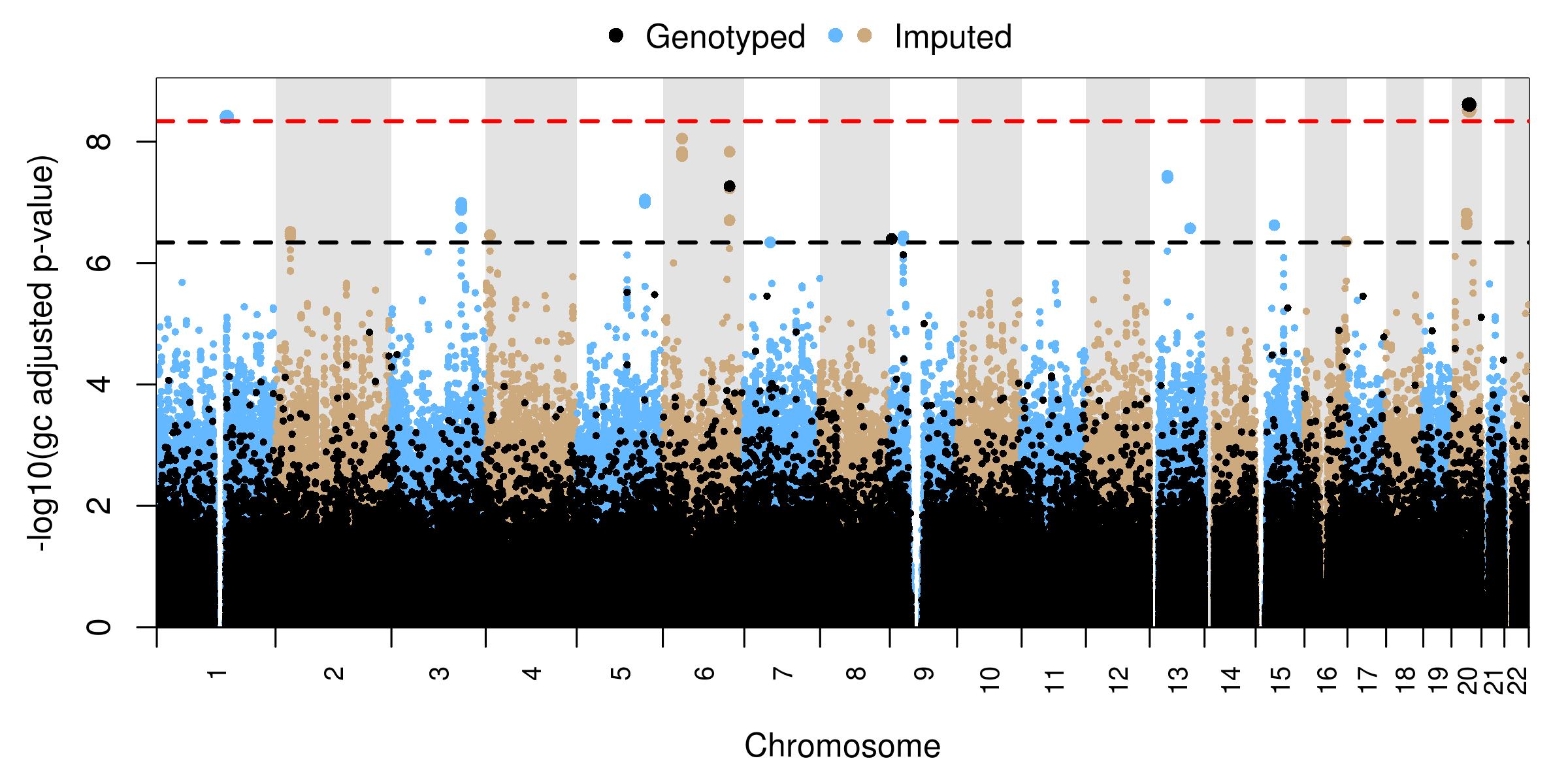 SNHG17, LOC101928356
CCDC149
BCL9
LINC01182
LRFN2
LOC101927145, ADGRL3-AS1
ADAMTS9, ROBO2
LINGO2
PARVB
ARHGAP26
GLIS3
BPIFA1
LOC100507073
ZYG11B
HECW2
LINC00624
SYT14
Fibrate-Triglycerides
65
N=779
White
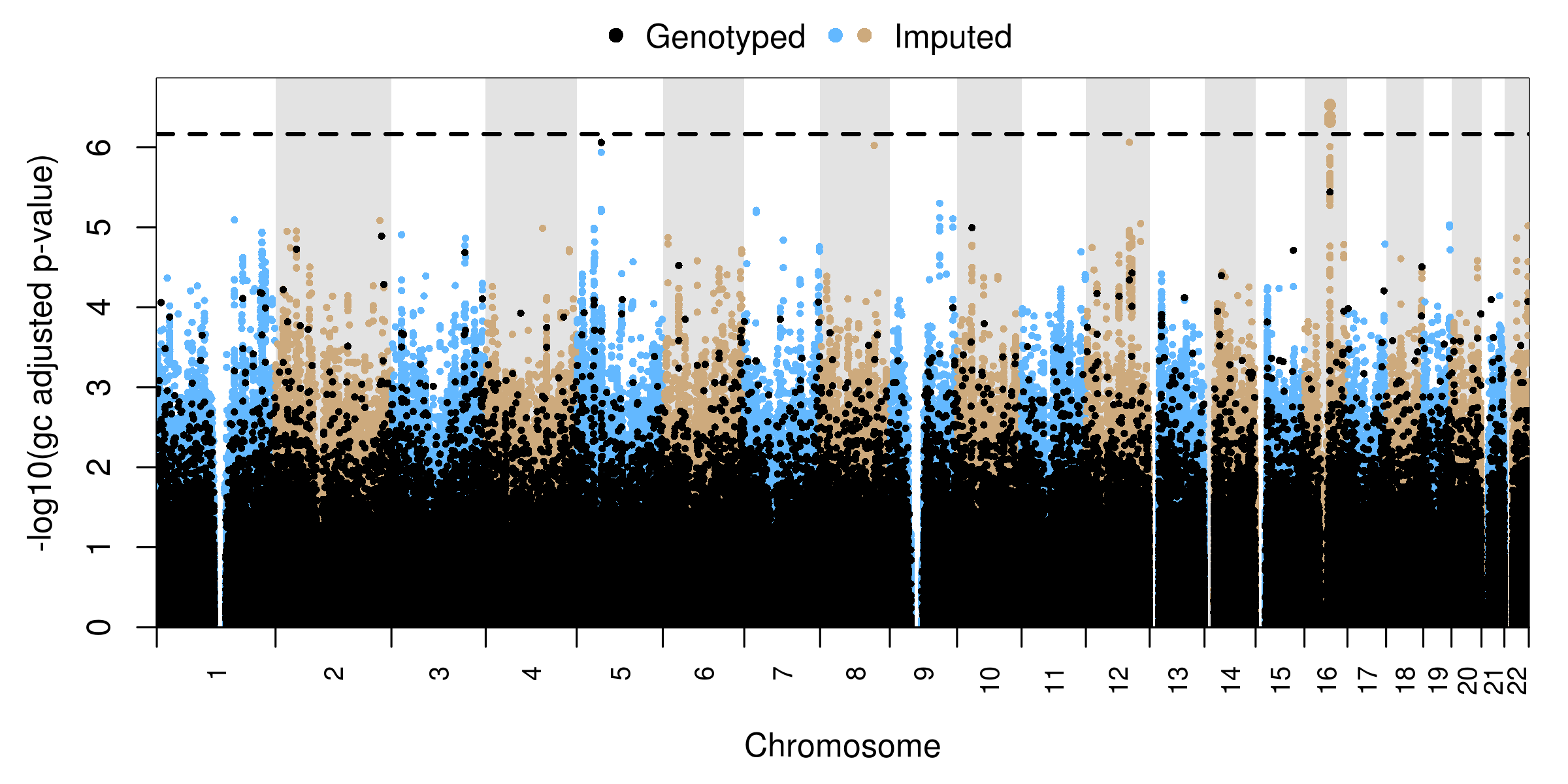 RPGRIP1L
CSMD3
Rare Variant Analysis by Race-Triglycerides
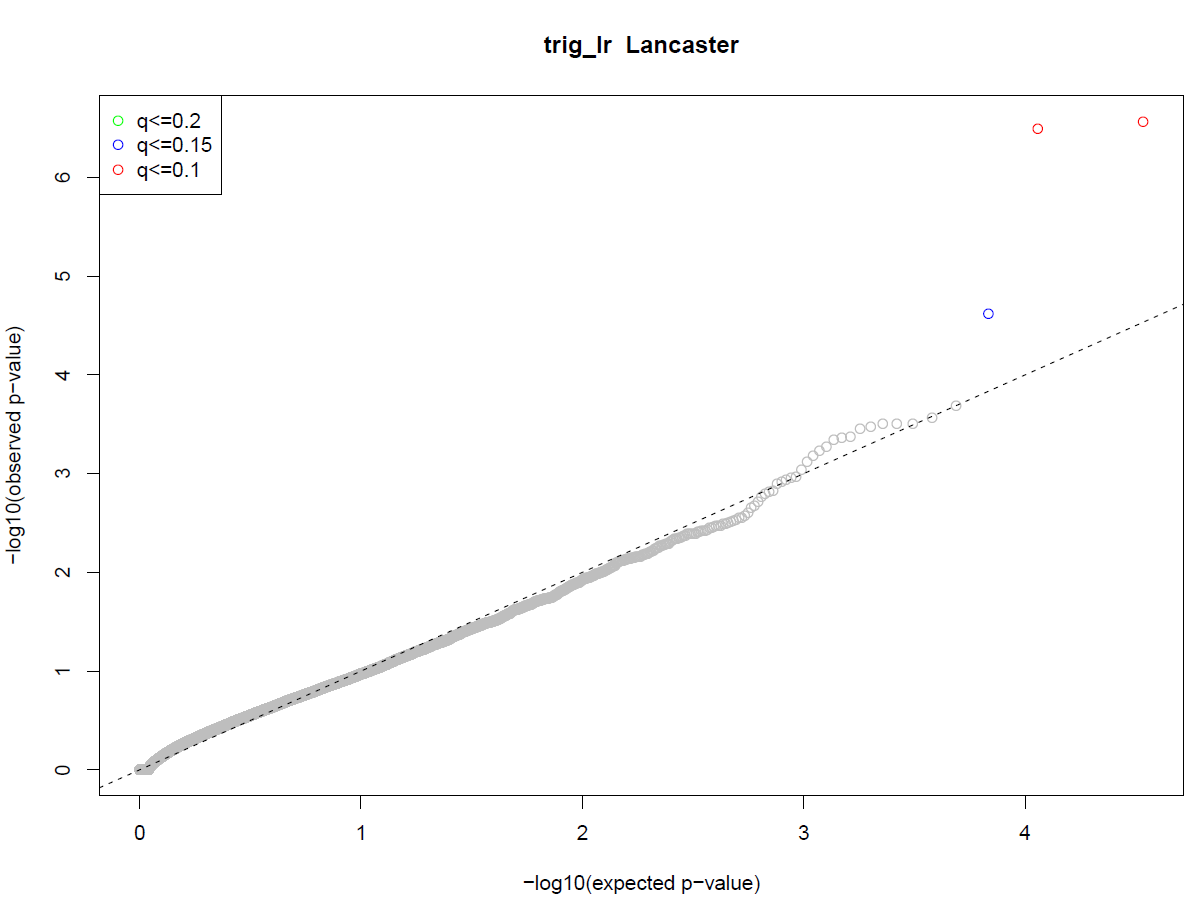 HARS2
HSD17B13
MARCH3
White-Fibrate
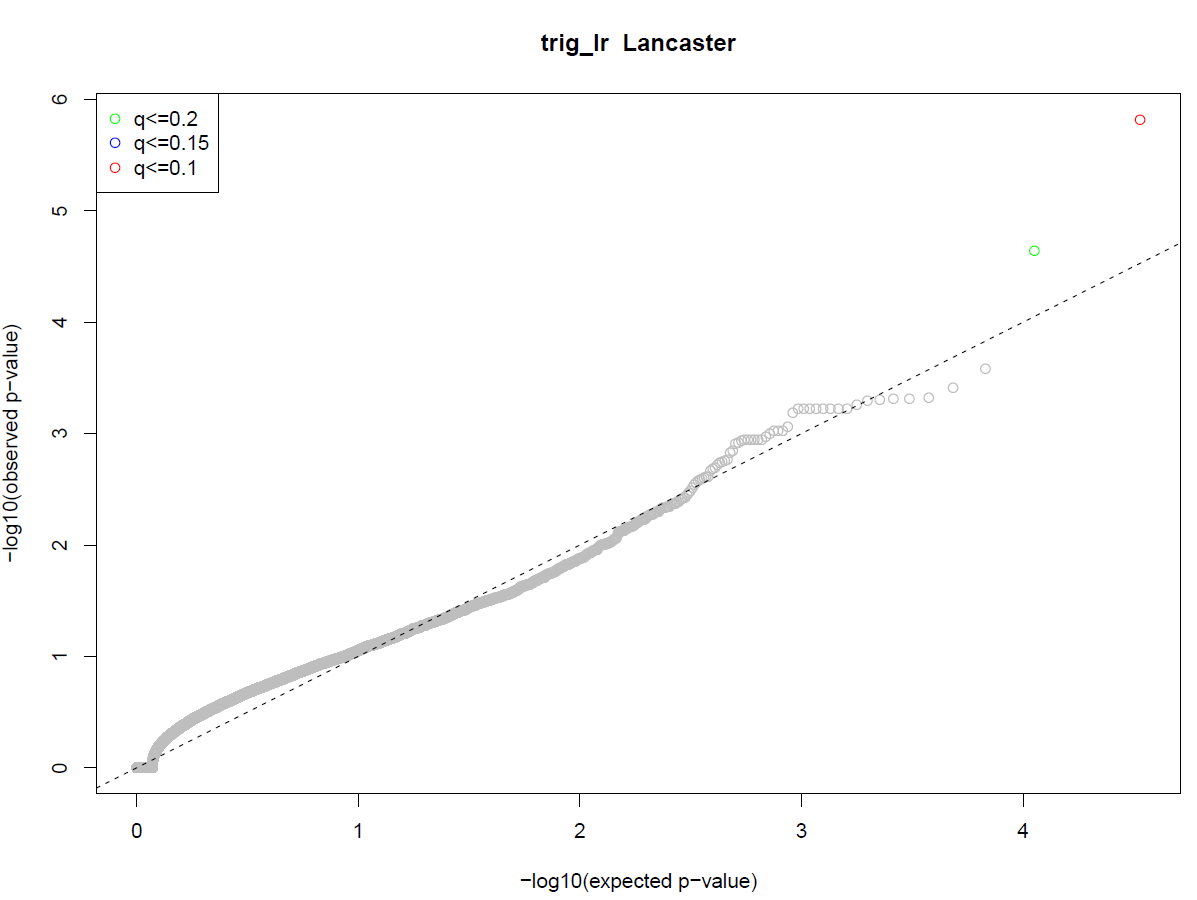 POGZ
OCSTAMP
Black-Fibrate
Fibrate-Cholesterol
67
Black
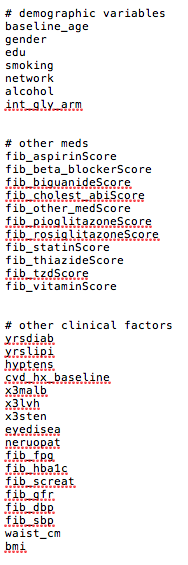 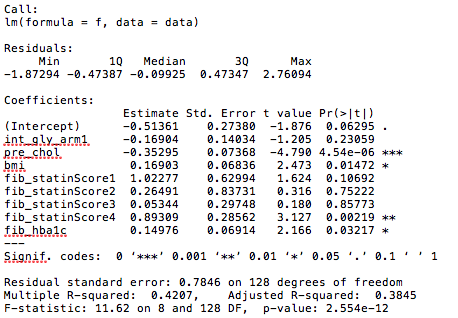 N=137
White
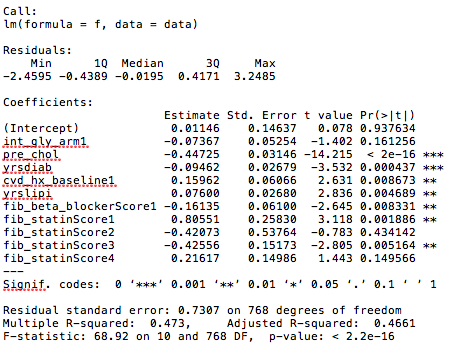 N=779
Fibrate-Cholesterol
68
Black
White
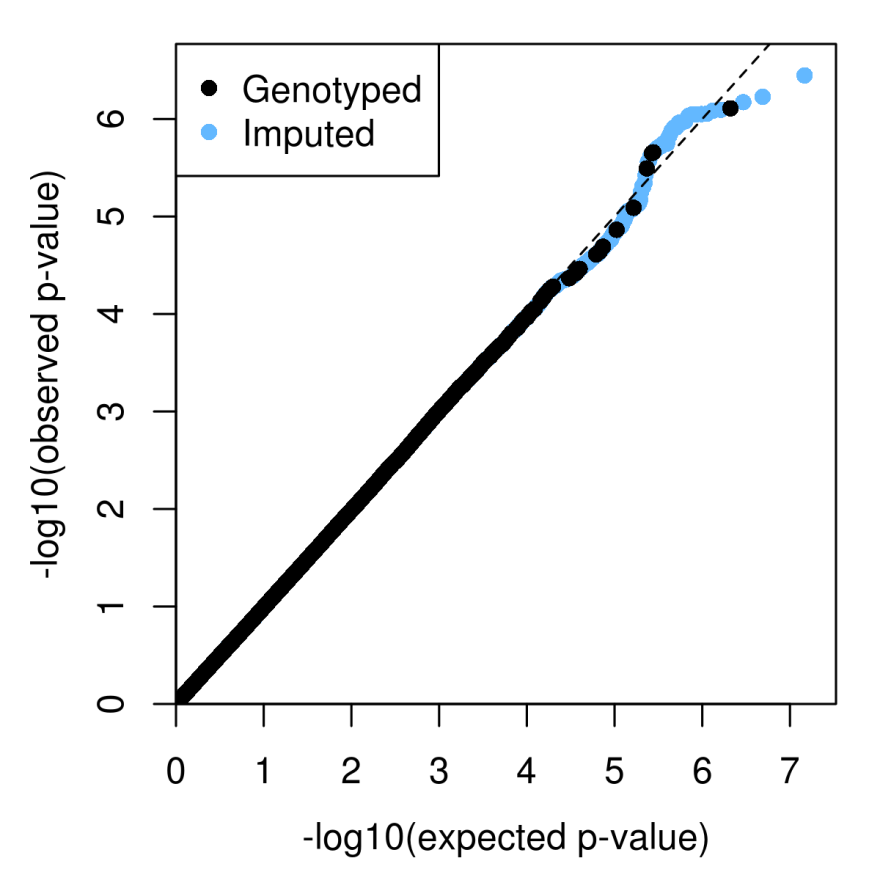 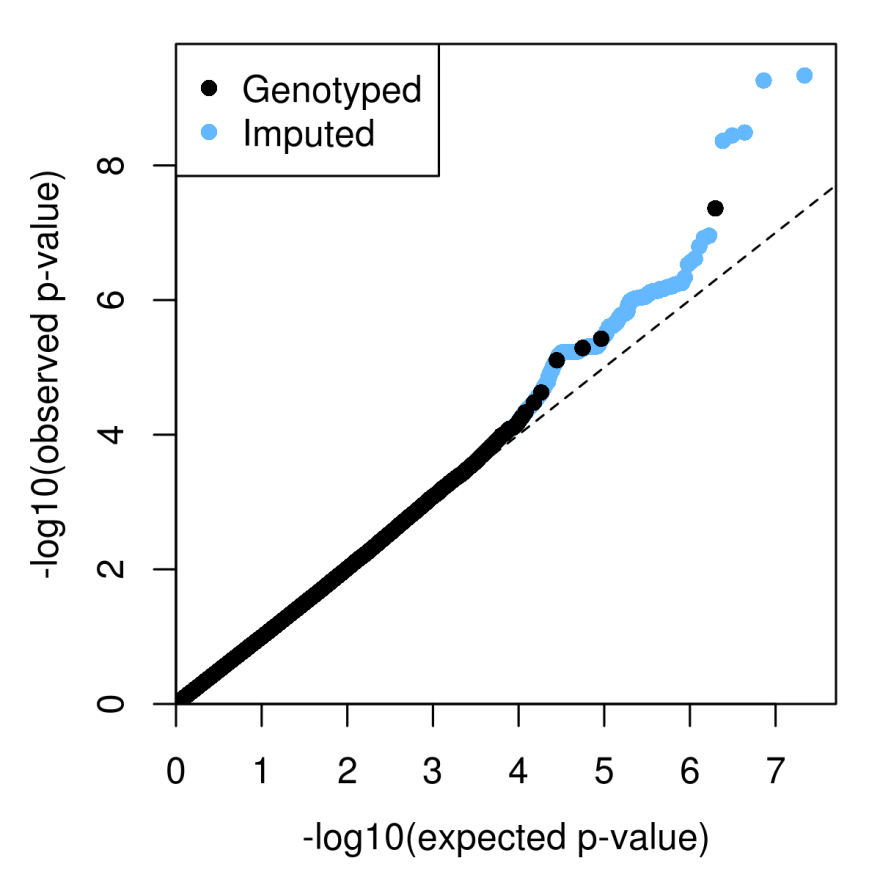 N=137
N=779
Fibrate-Cholesterol
N=137
69
Black
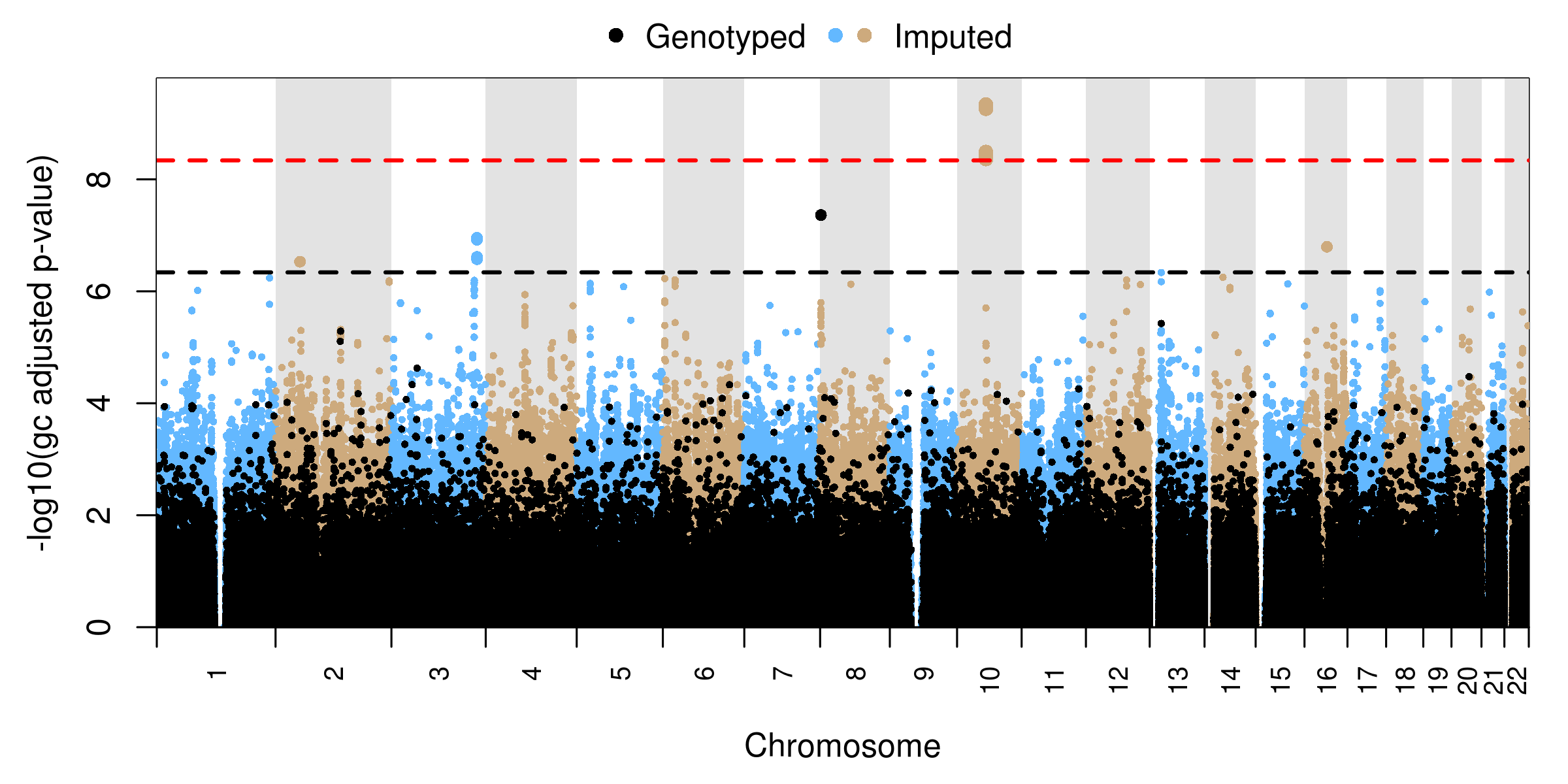 CLN8
BICC1
NLGN1, PEX5L
SCGN
RBM19
SMAD3
NRXN1
LRRFIP1
Fibrate-Cholesterol
N=779
70
White
PBX4
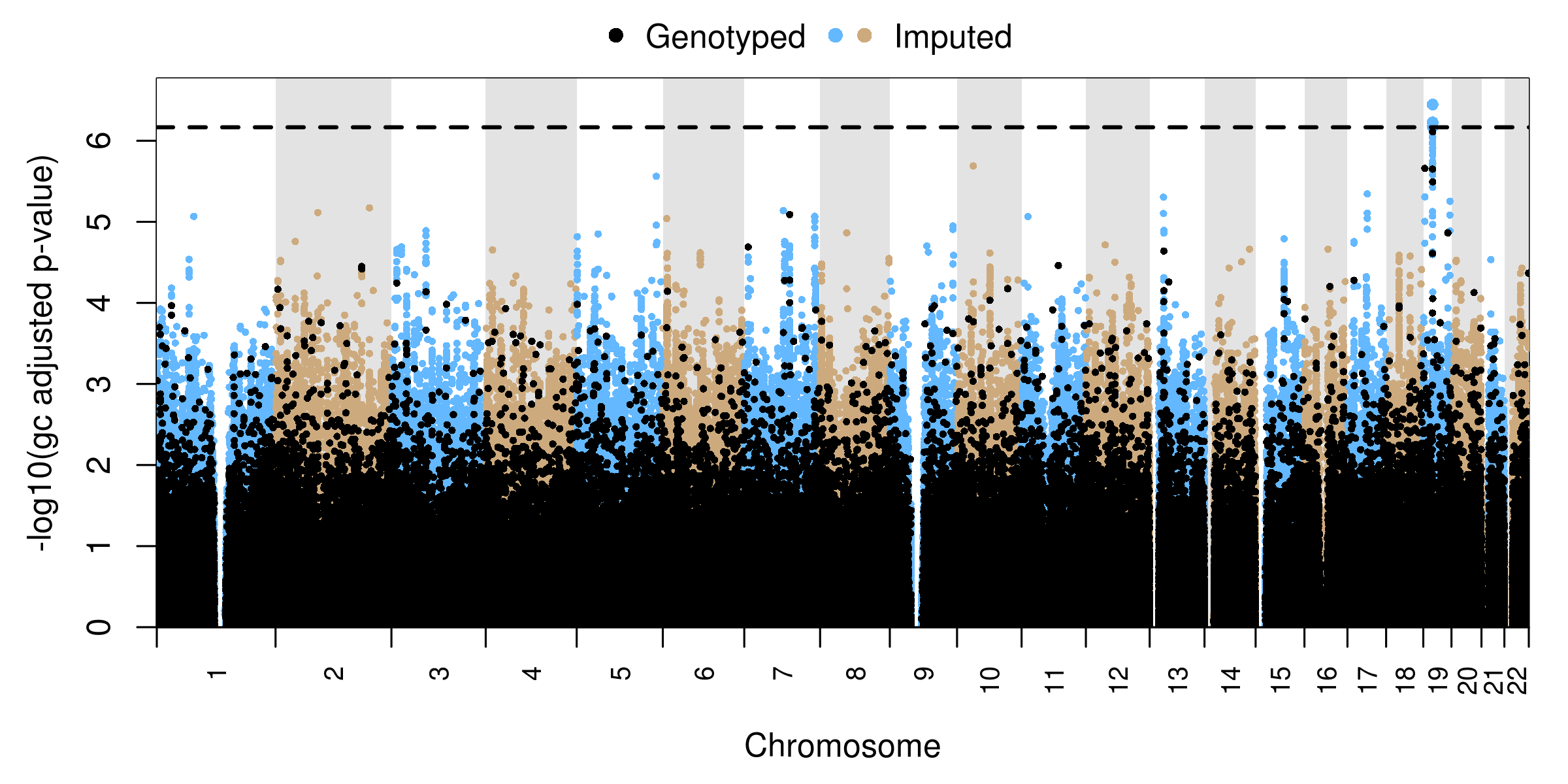 Rare Variant Analysis by Race-Cholesterol
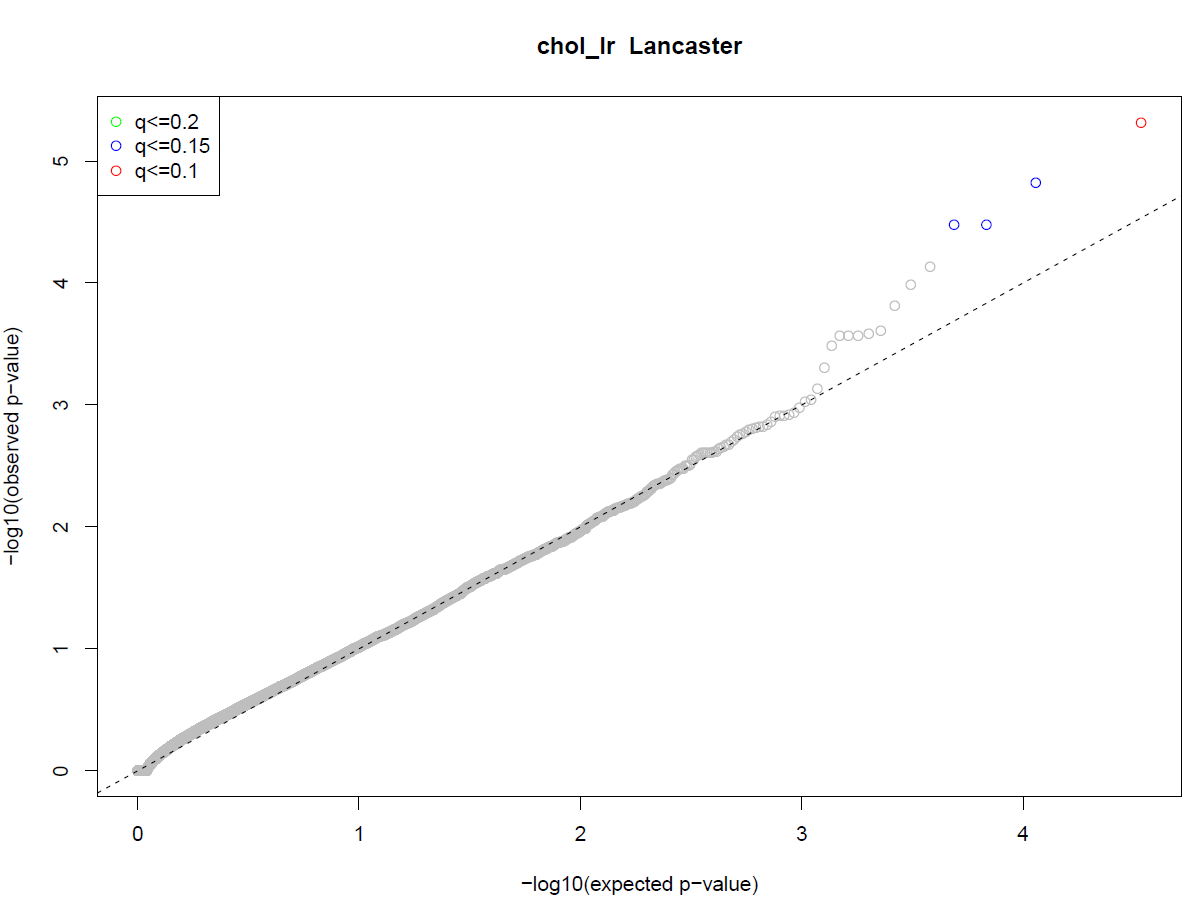 COL14A1
AKR7A3
DNAJB9
C9orf92
White-Fibrate
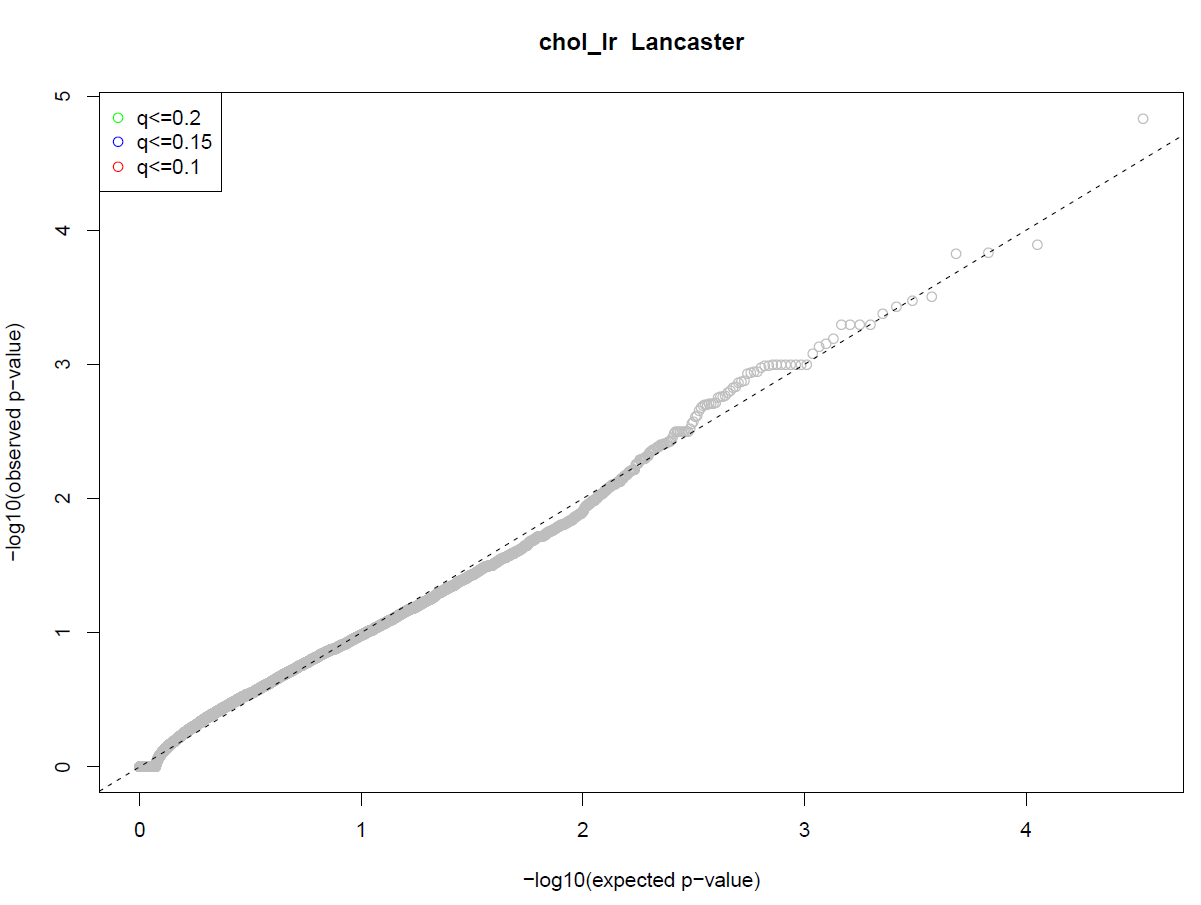 Black-Fibrate